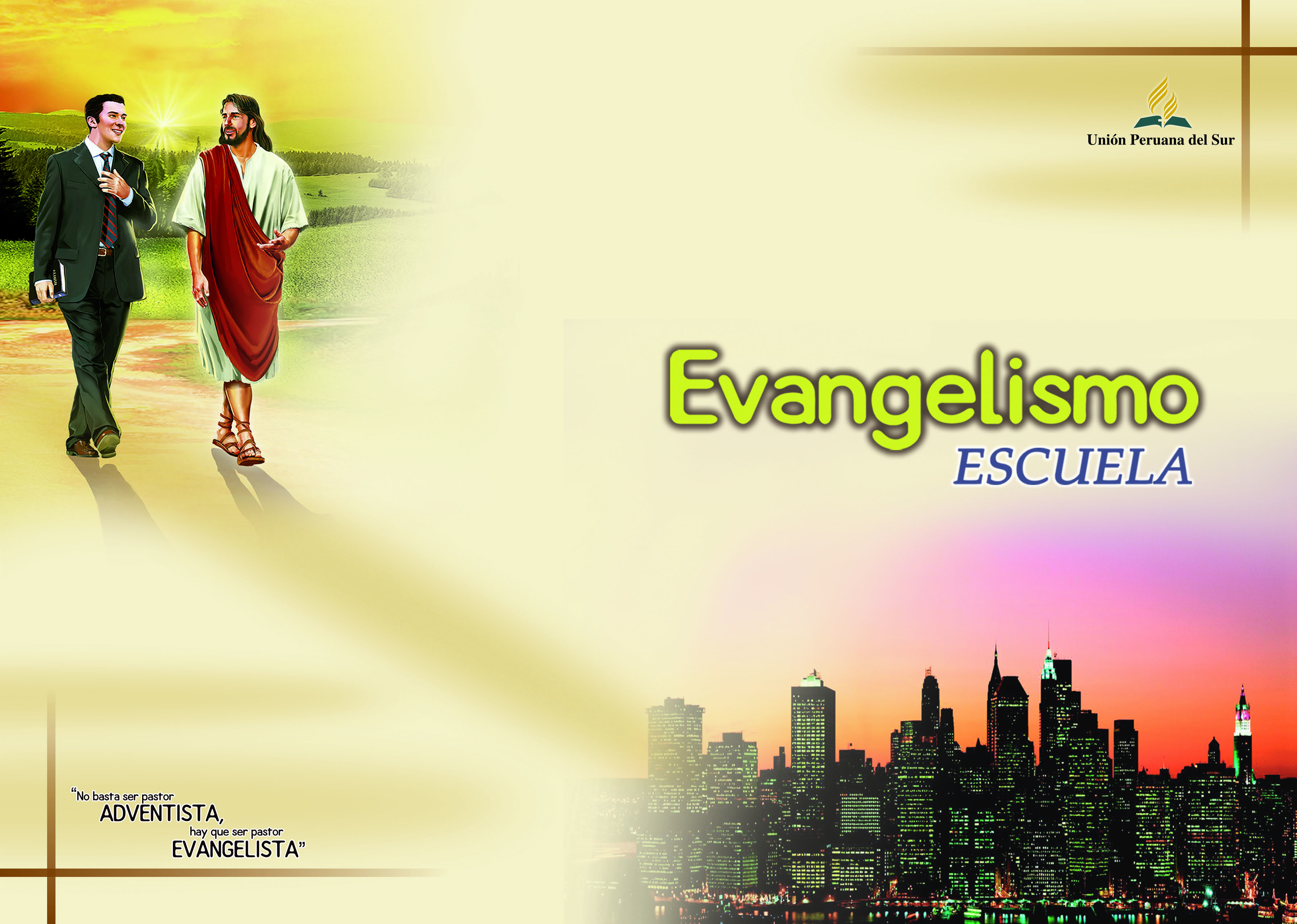 LA PREDICACIÓN EVANGELISTICA
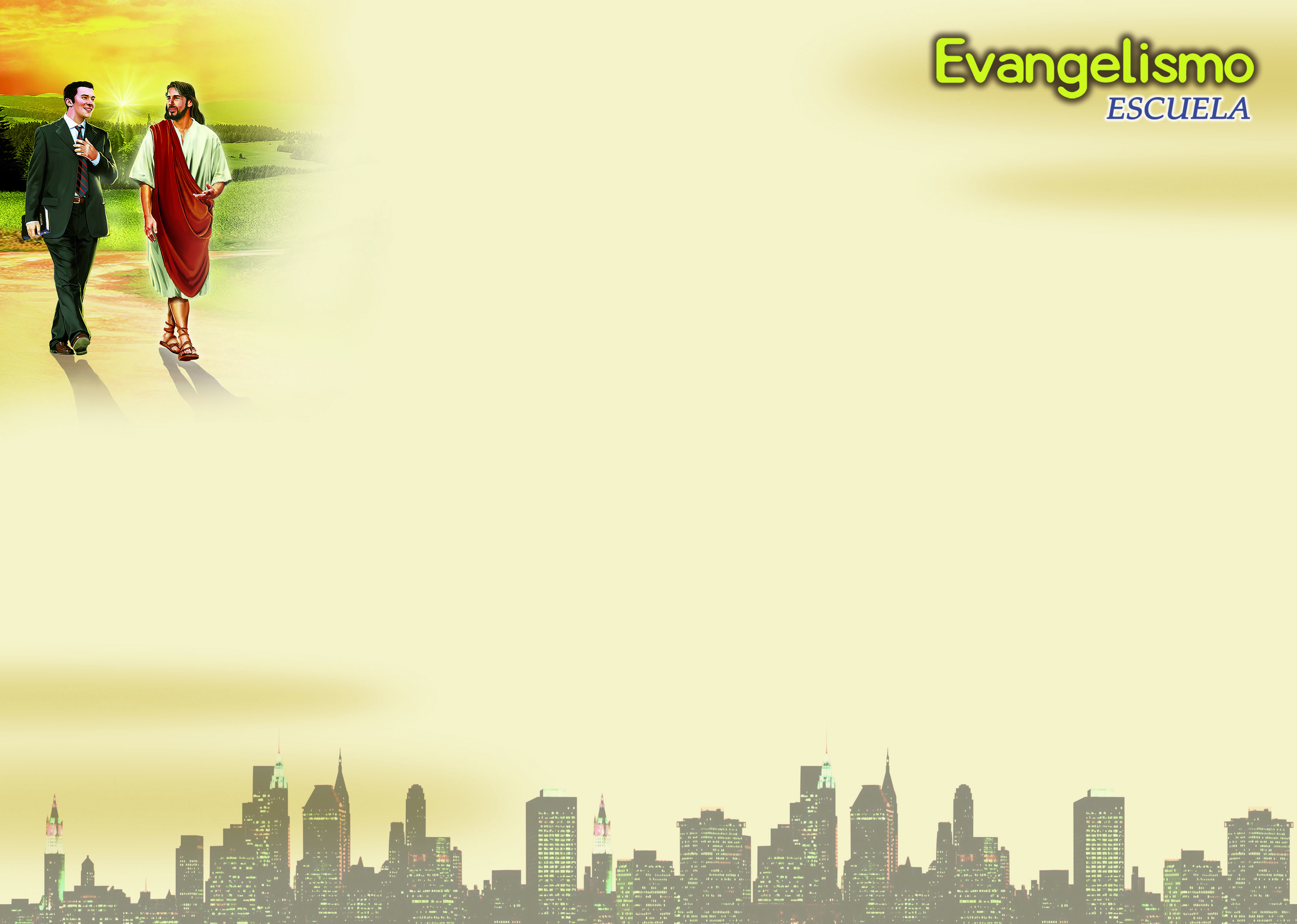 EVANGELISMO ESCUELA
No basta ser adventista,
hay que ser evangelista!
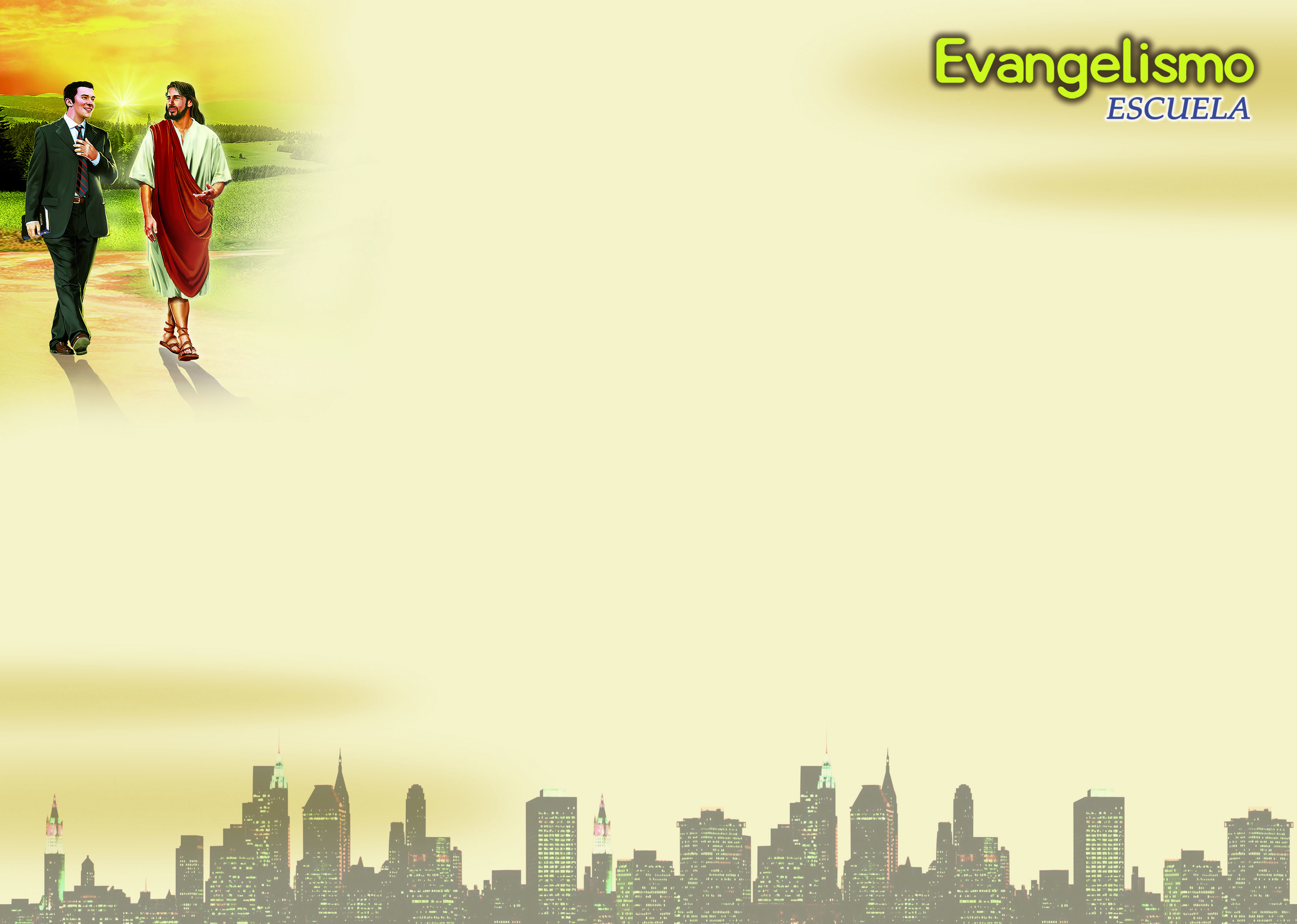 No hay mayor privilegio concedido a los seres humanos que proclamar el evangelio eterno a las personas perdidas y, por medio de una predicación sencilla, conducirlas a una relación de salvación con Jesucristo. ¡Cuánta honra!
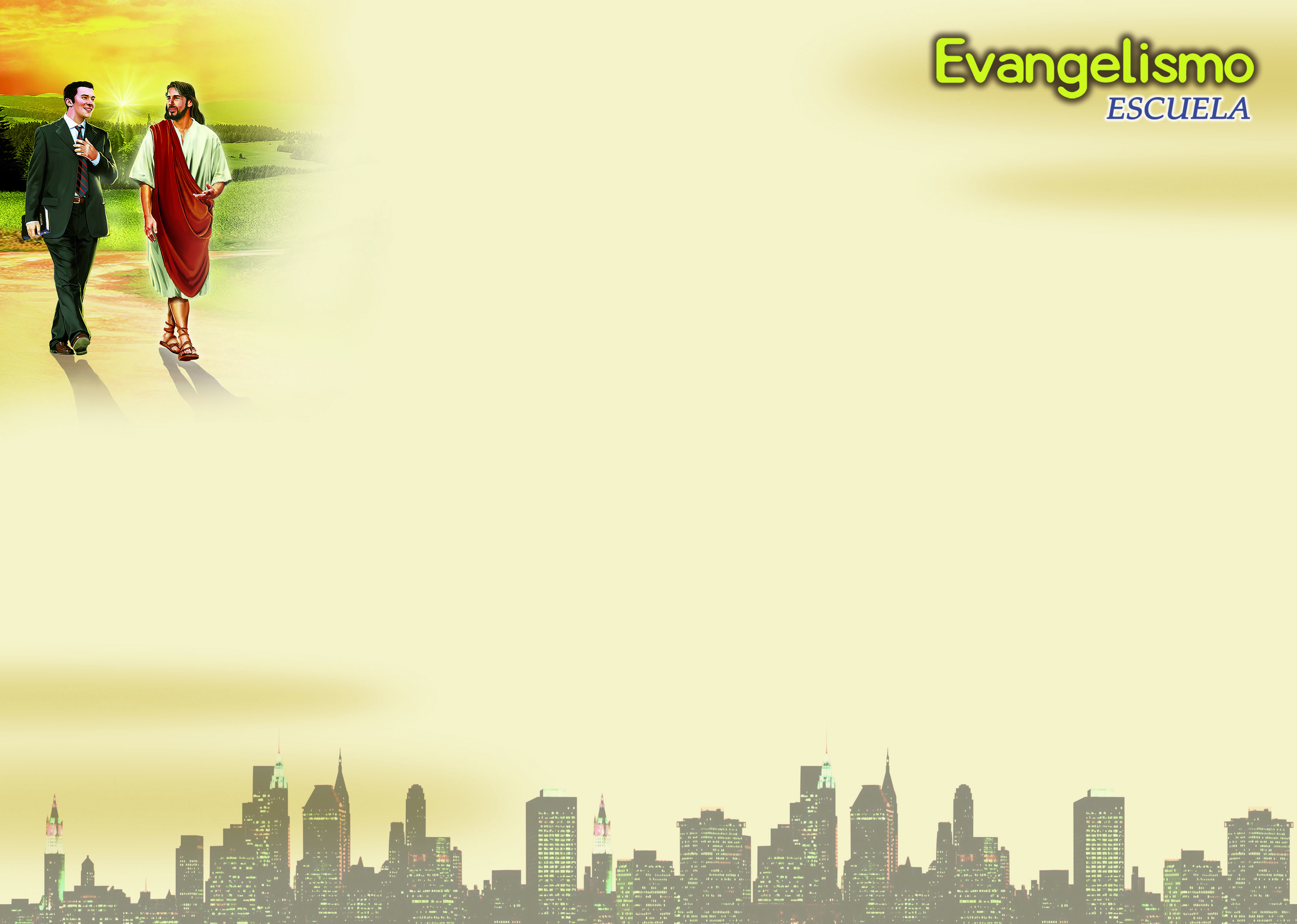 El primer sermón predicado fue un sermón evangelizador presentado por Pedro en el Pentecostés.
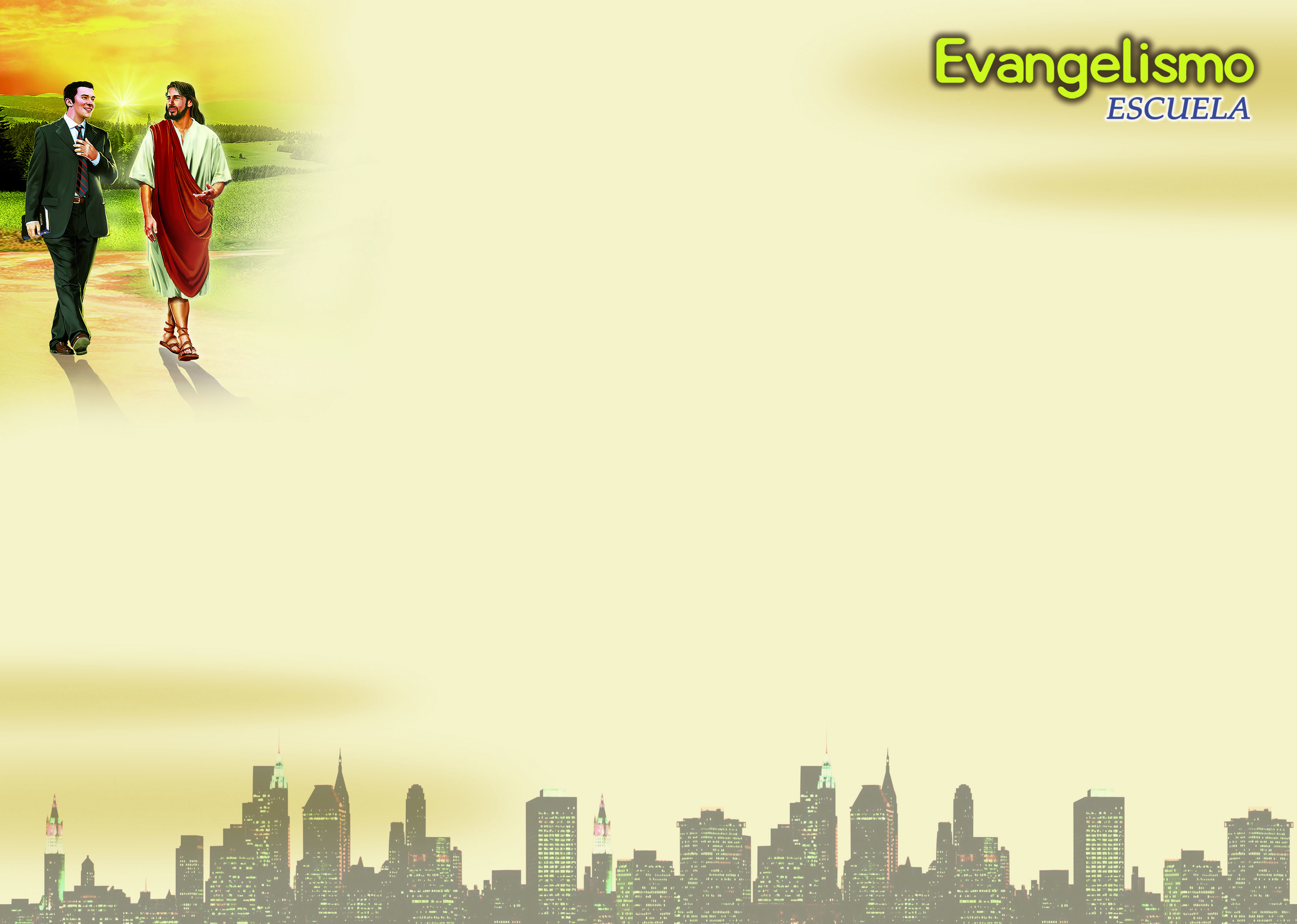 Hoy, hay dos clases básicas de predicación: pastoral y evangelística. El estilo de cada una es diferente.
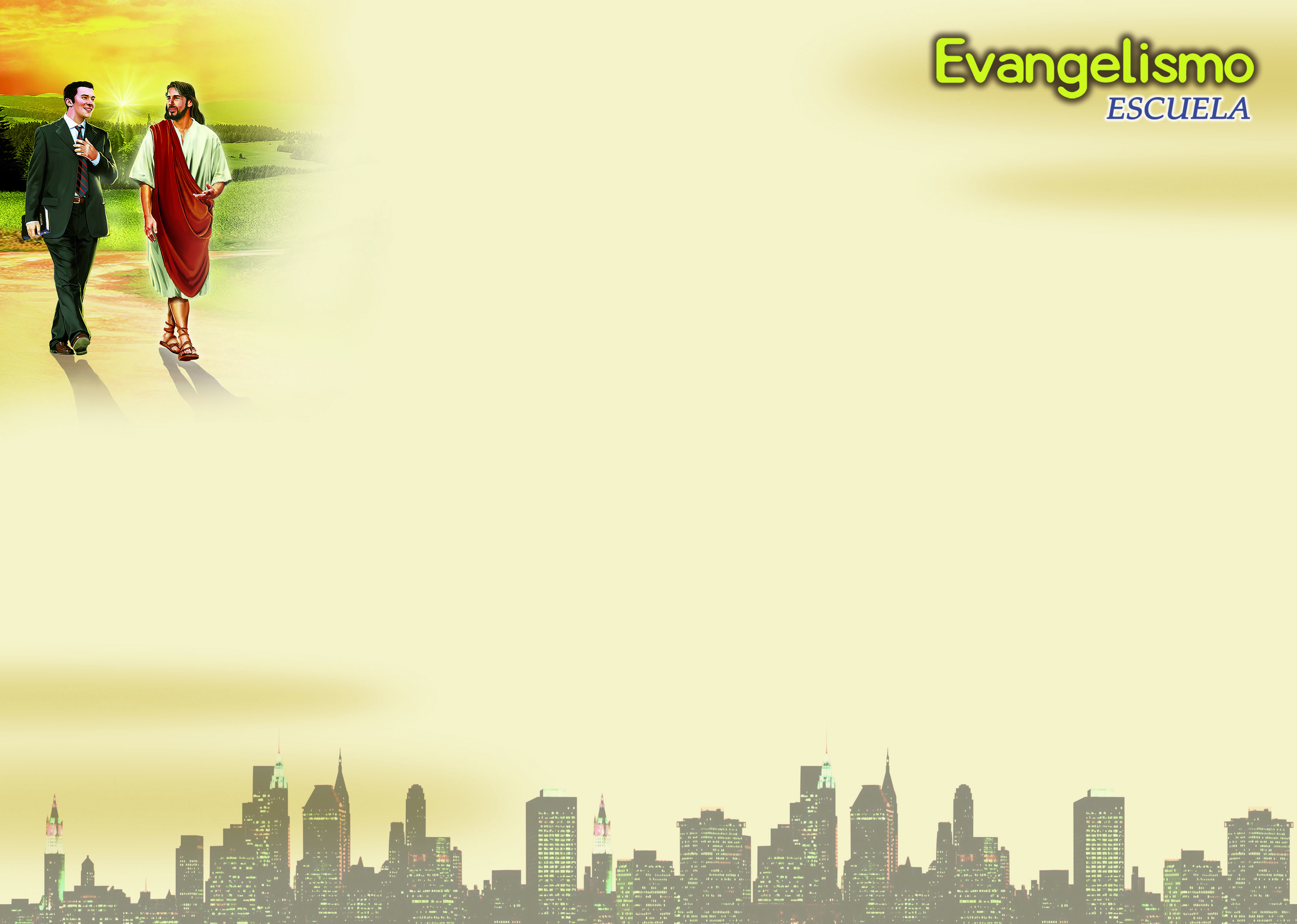 La predicación pastoral está destinada a ayudar a las personas a lidiar con los problemas de la vida en un contexto cristiano. Busca animar a los que ya son creyentes. Es el principal alimento espiritual del convertido. Es, fundamentalmente, motivadora.
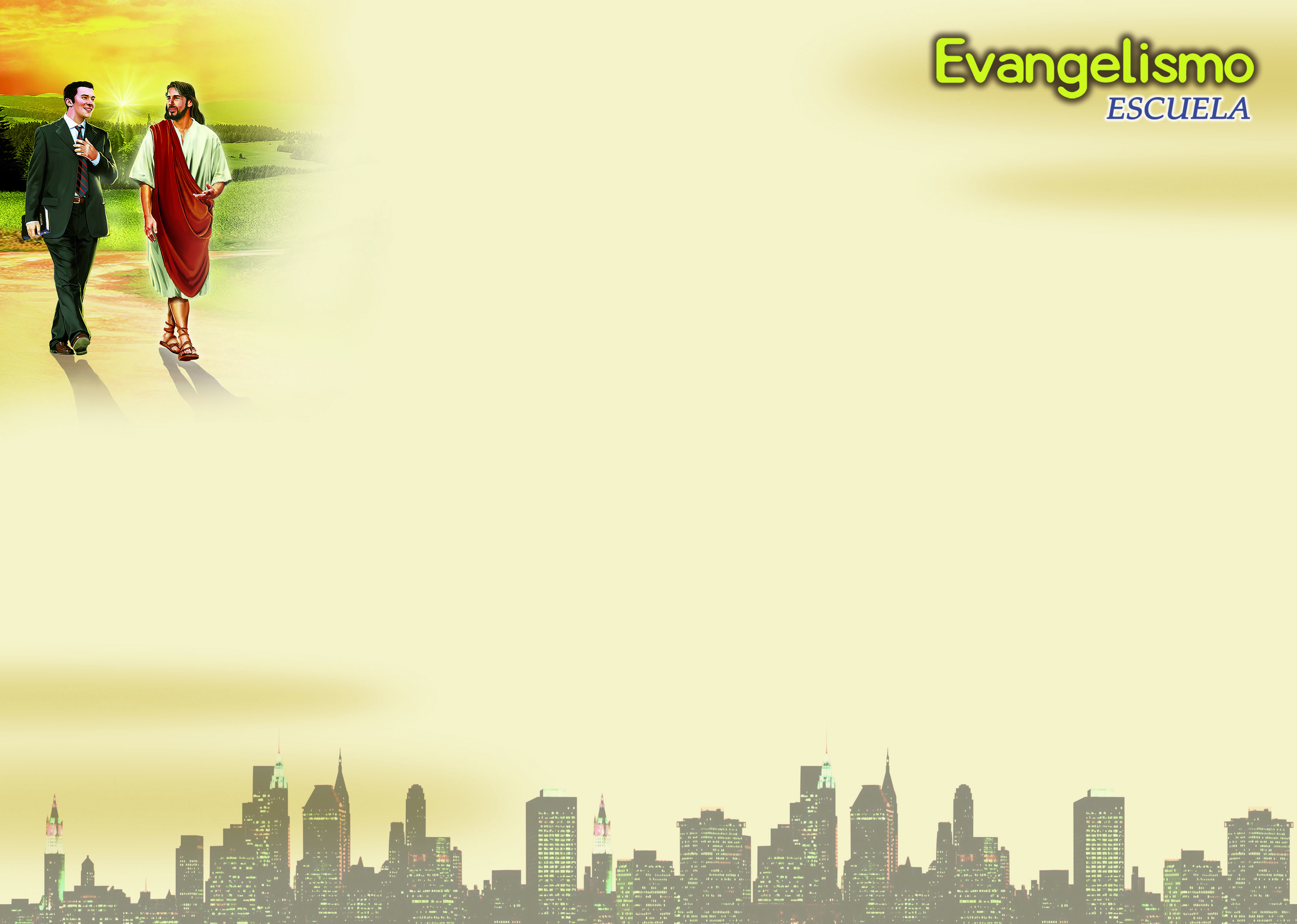 El foco de la predicación evangelística, por otro lado, es alcanzar a las personas perdidas. Hablarles a los que todavía no se han convertido. Es el medio por el cual muchas personas llegan a conocer a Jesucristo. Si bien debe ser también motivadora, incluye enseñanzas y doctrinas.
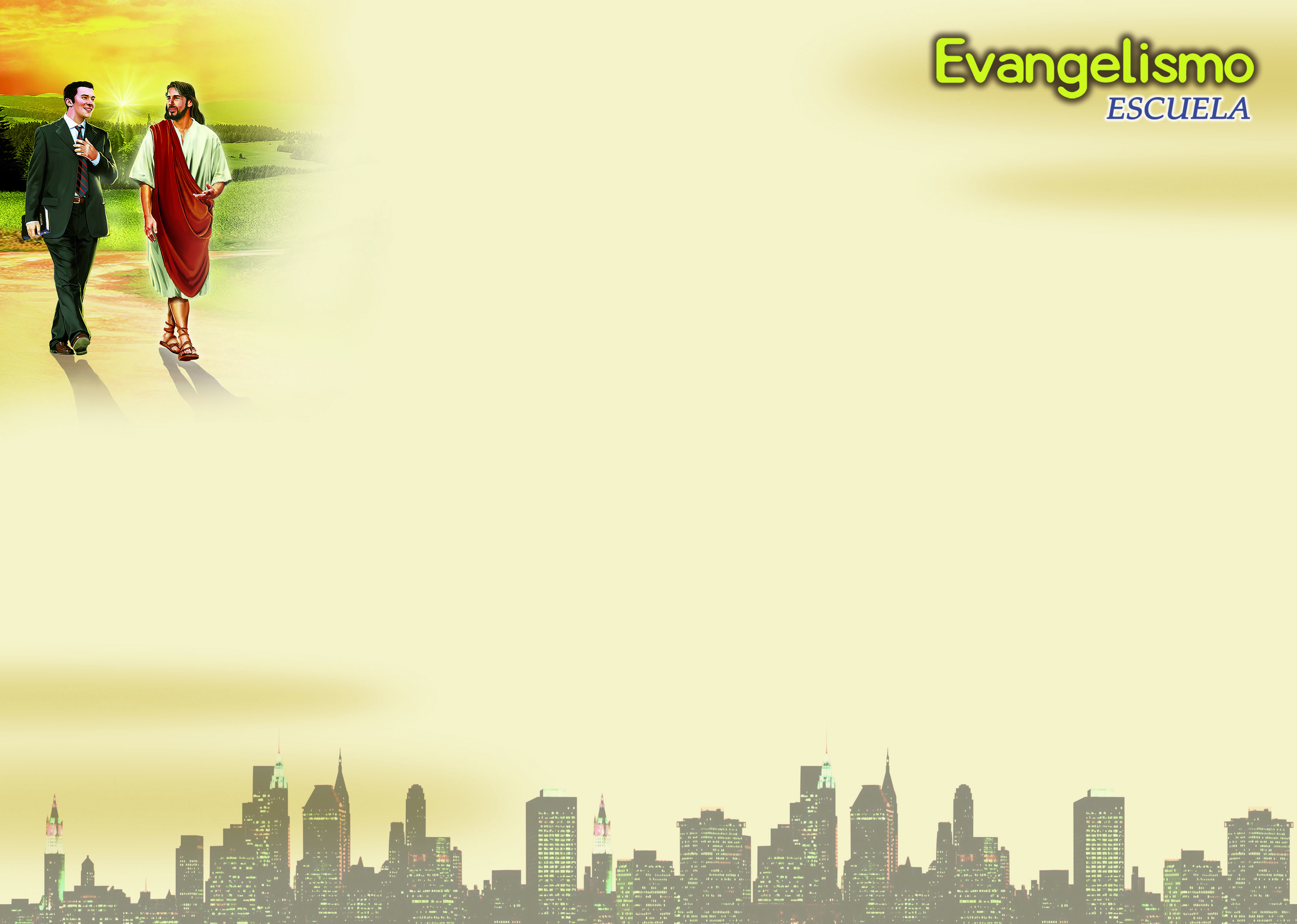 La principal diferencia entre la predicación pastoral y la evangelizadora se percibe en la intensidad de esta última. Las almas están siendo guiadas a Jesús y decidiendo su destino eterno, basadas en lo que el predicador está diciendo.
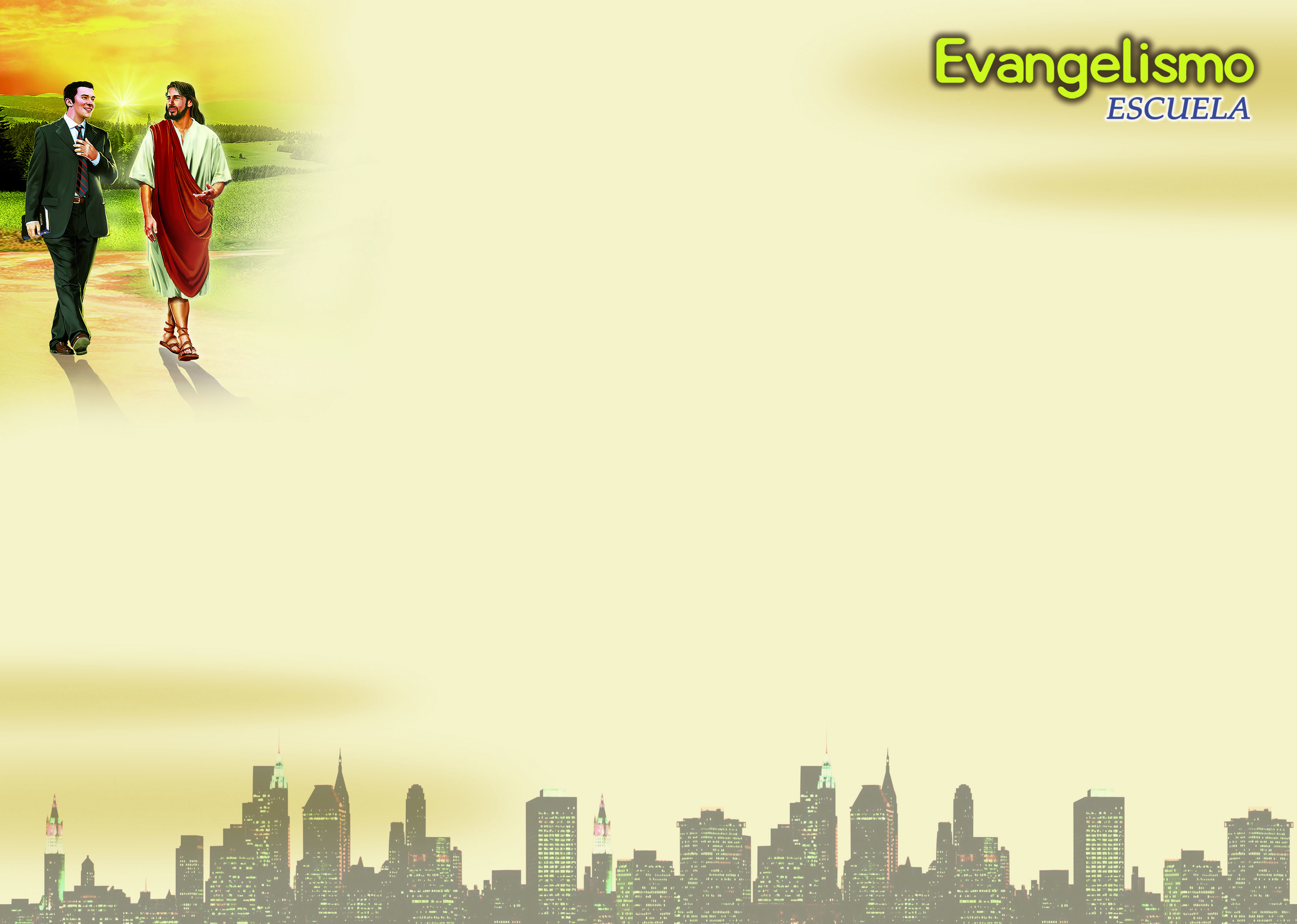 Eso coloca una gran responsabilidad sobre el evangelista, especialmente a medida que las series de evangelismo generan un ambiente en el que las personas comienzan a decidirse a favor o en contra de la verdad. La predicación pastoral generalmente se da semanalmente, mientras que la predicación evangelística se desarrolla todas las noches. Eso aumenta la intensidad.
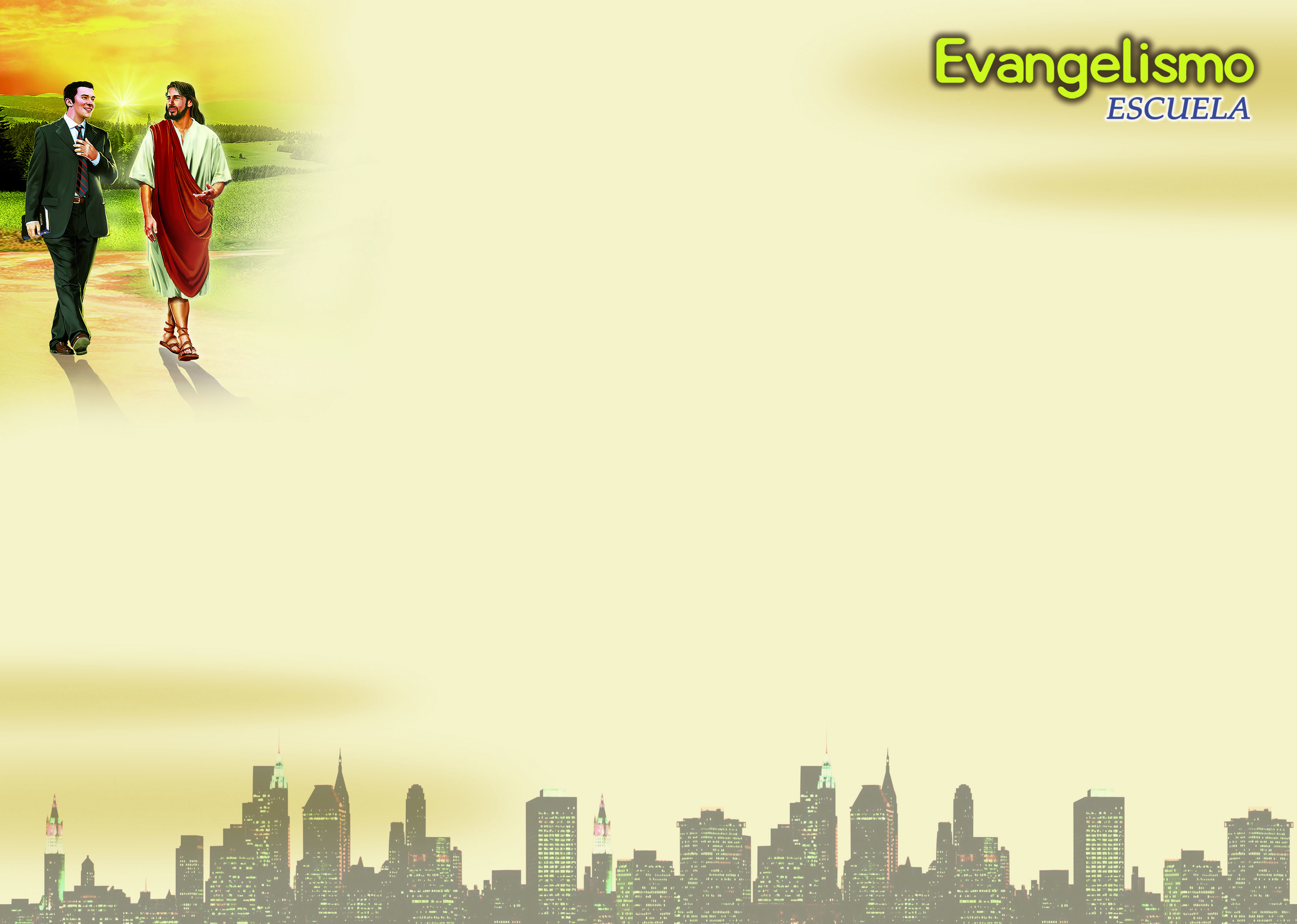 ¿COMO PREDICABA JESÚS?
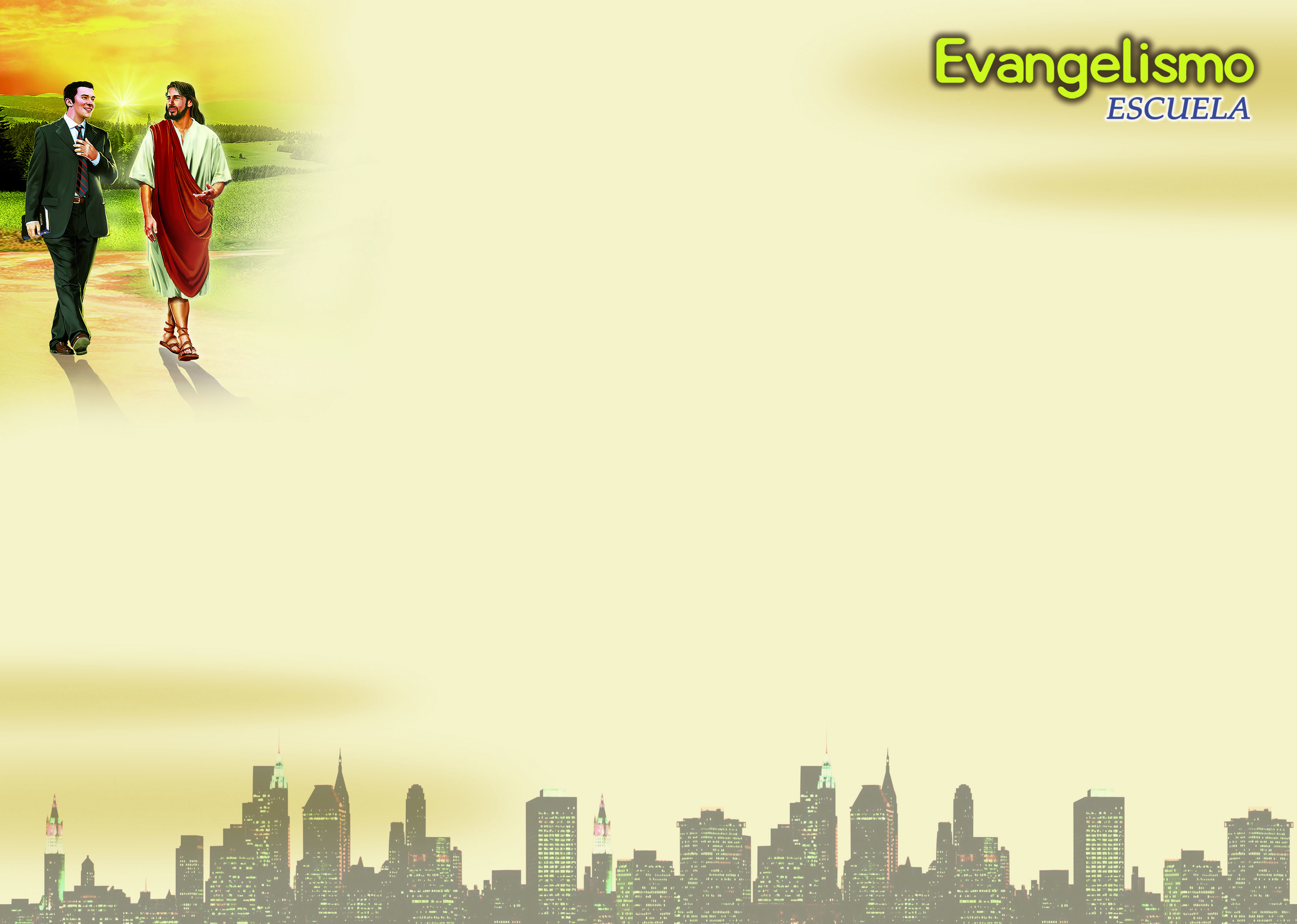 Su método nos inspira
Su método nos sostiene
Muestra el camino para alcanzar el corazón.
Debemos aprender con el maestro
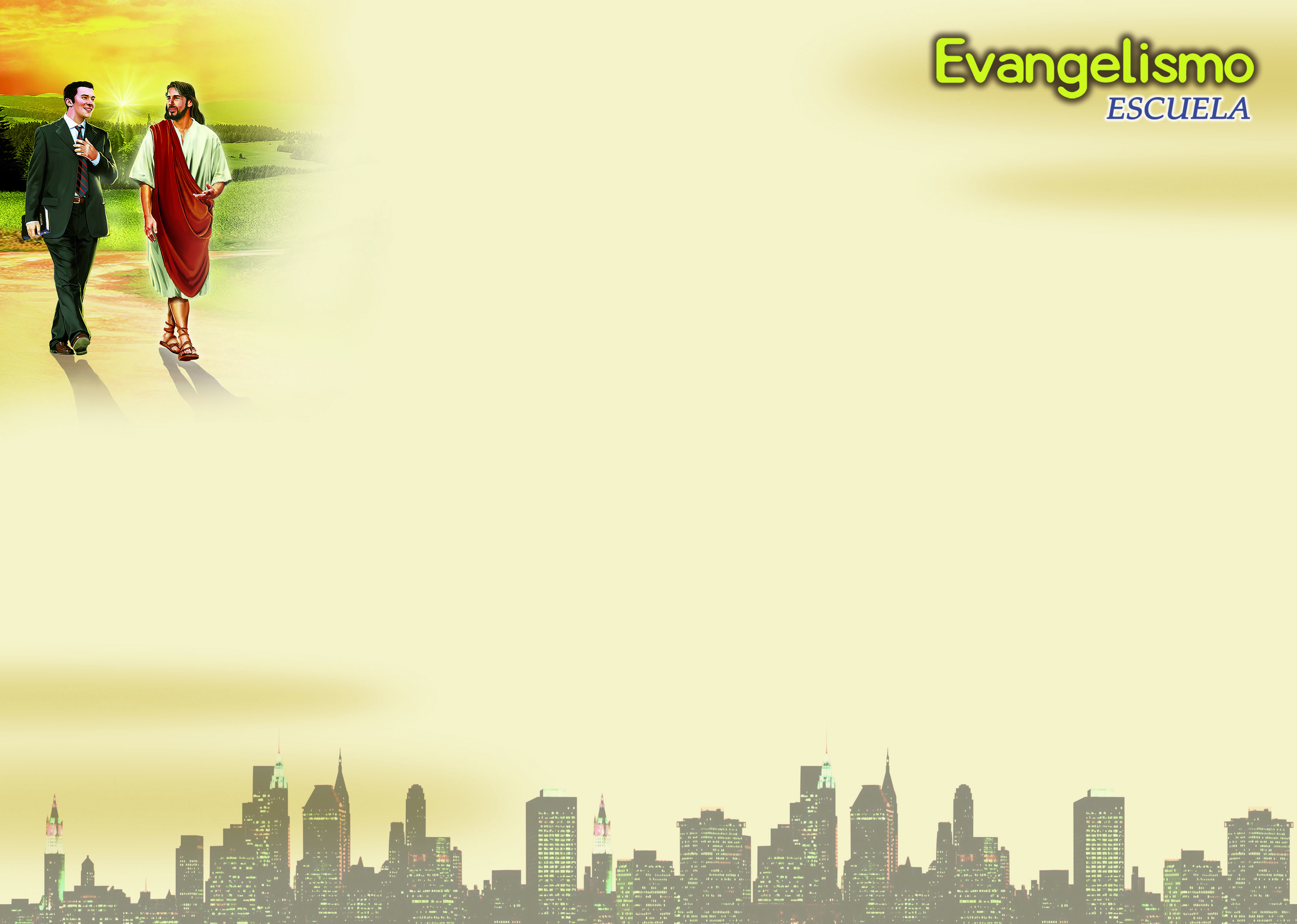 JESÚS PRESENTABA LA VERDAD DE FORMA CLARA
No complicaba la vida de los oyentes;
Usaba palabras simples;
Su lenguaje era comprensible.
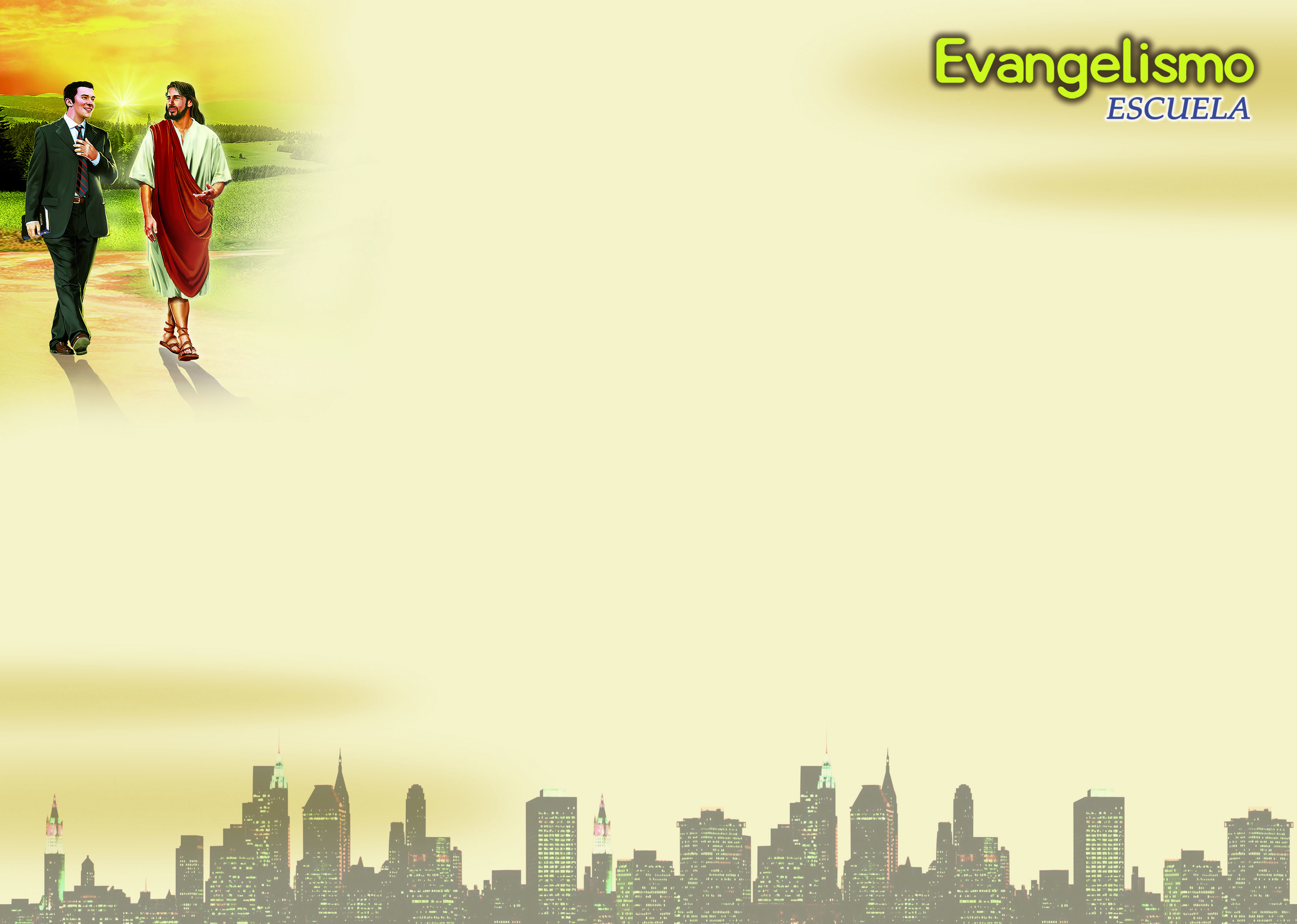 LA VERDAD DE FORMA CLARA
Jesús no usaba palabras complicadas;
Hasta los niños lo comprendían;
Hablaba al corazón;
Hasta sus oraciones eran cortas y directas.
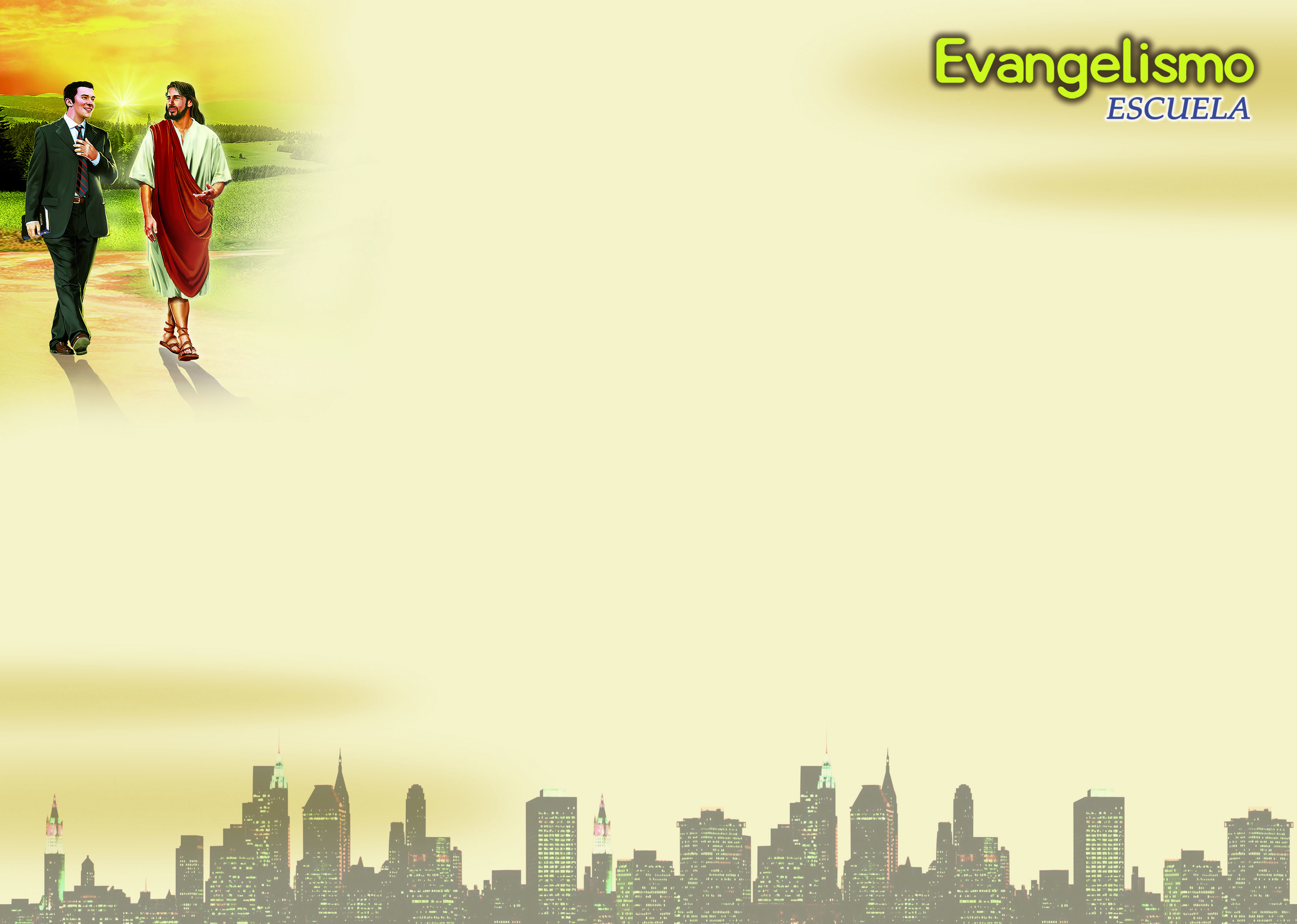 ALGUNAS HERRAMIENTAS
Preguntas;
Repetición;
Contraste;
Ilustración;
Aplicación;
Llamado.
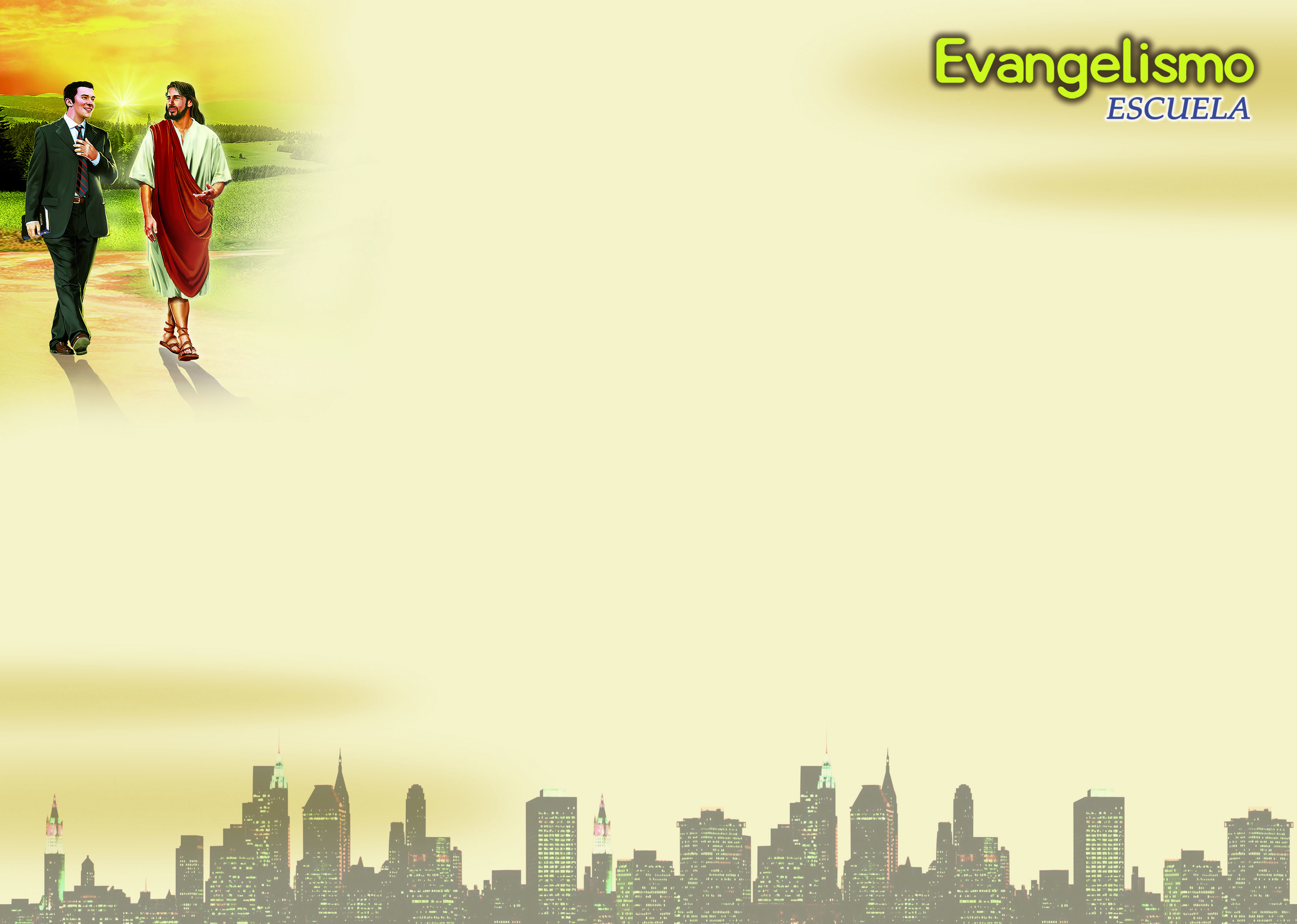 PREGUNTAS
Jesús usaba preguntas;
De esa forma atraía a las personas hacia si mismo;
Las preguntas fijaban la verdad en el corazón.
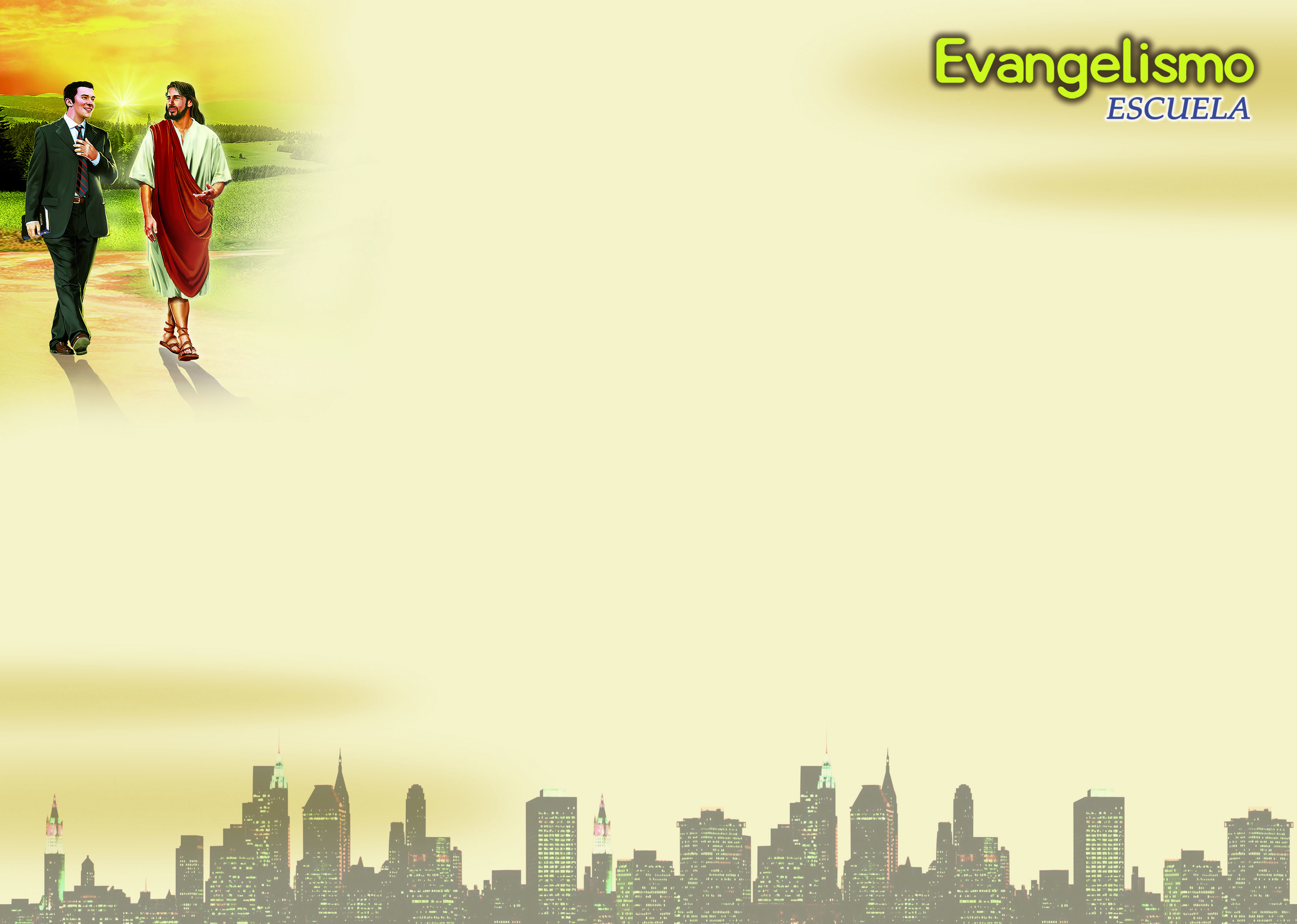 Tales preguntas eran respondidas en privado.
Si amas sólo a los que te aman, ¿qué recompensa obtendrás?.
Al intentar responder una pregunta,  la gente ya estaba involucrada y más atenta.
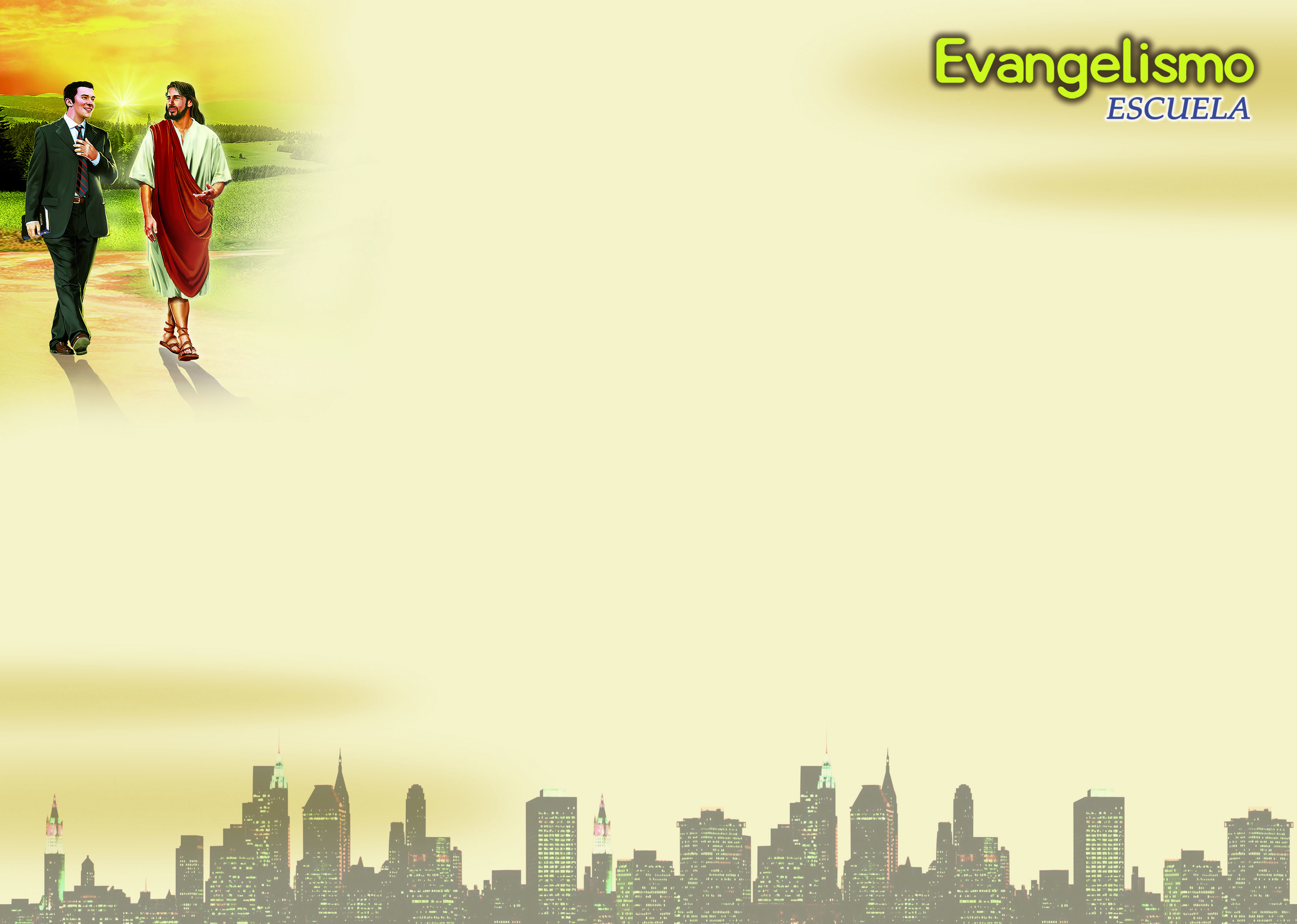 REPETICIÓN
La repetición es otro instrumento de comunicación para evangelismo.
La repetición fija el mensaje en la mente.
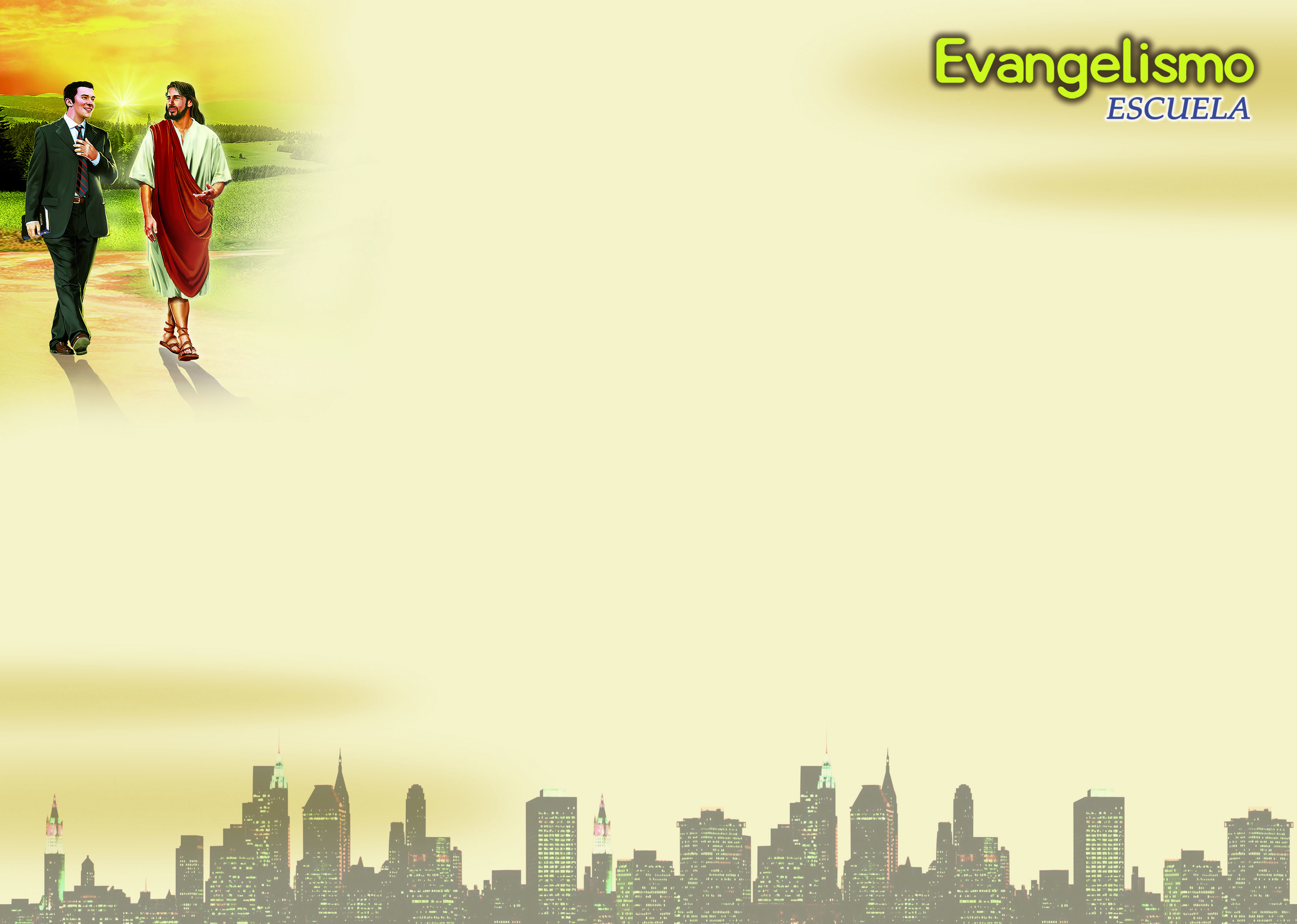 Es como si hoy dijeramos: “Si en esta mañana usted se siente triste, si no sabe hacia donde ir, si te encuentras en un callejón sin salida, si piensas que llegaste al fin de una línea...
Así las personas toman conciencia de su triste condición, y se despierta el deseo de ir a Jesús.
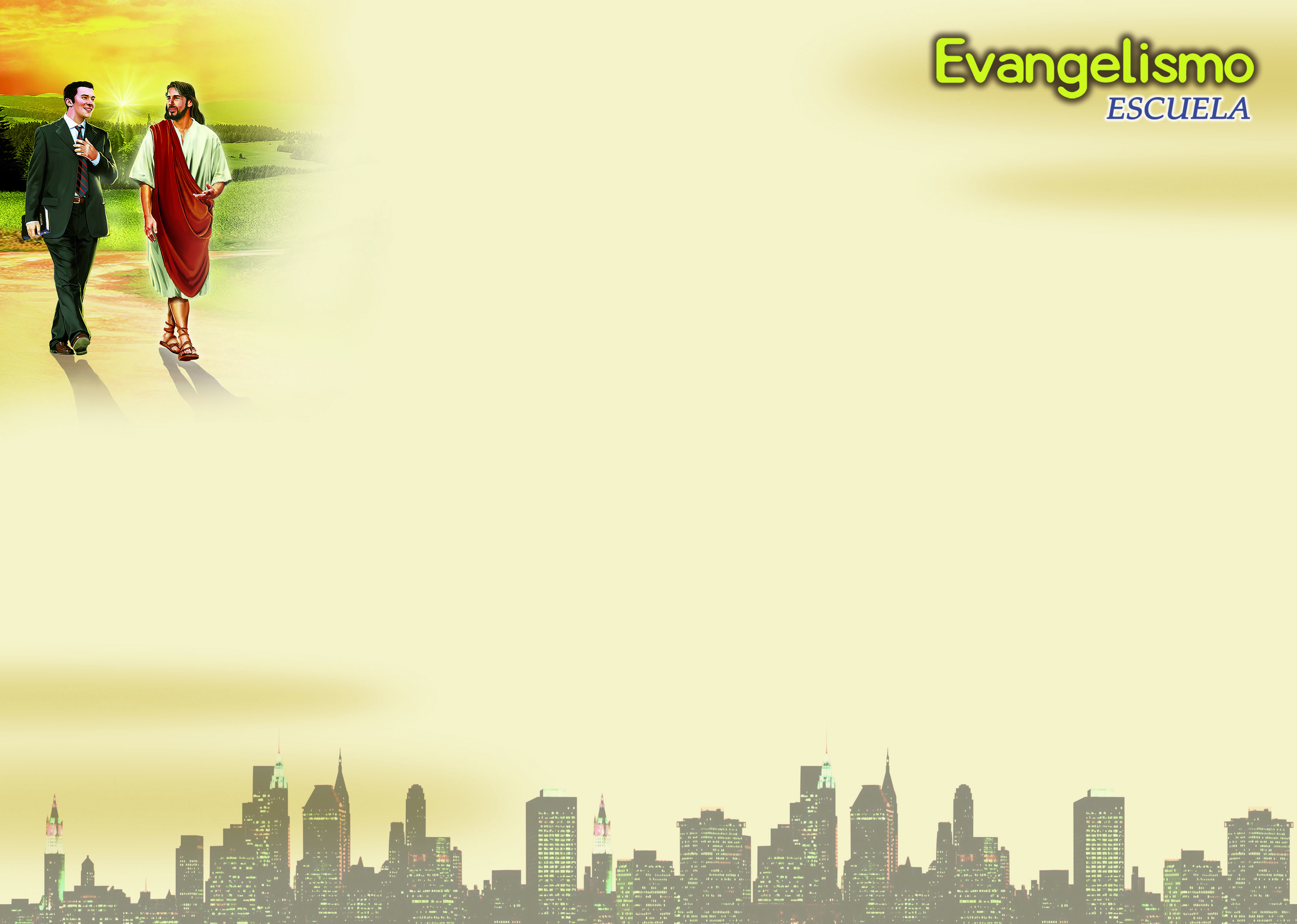 CONTRASTE
Las bienaventuranzas contienen muchos contrastes, algunos de ellos son paradójicos.
El reino de los cielos pertenece a los podres! ¿Cielo y pobreza?
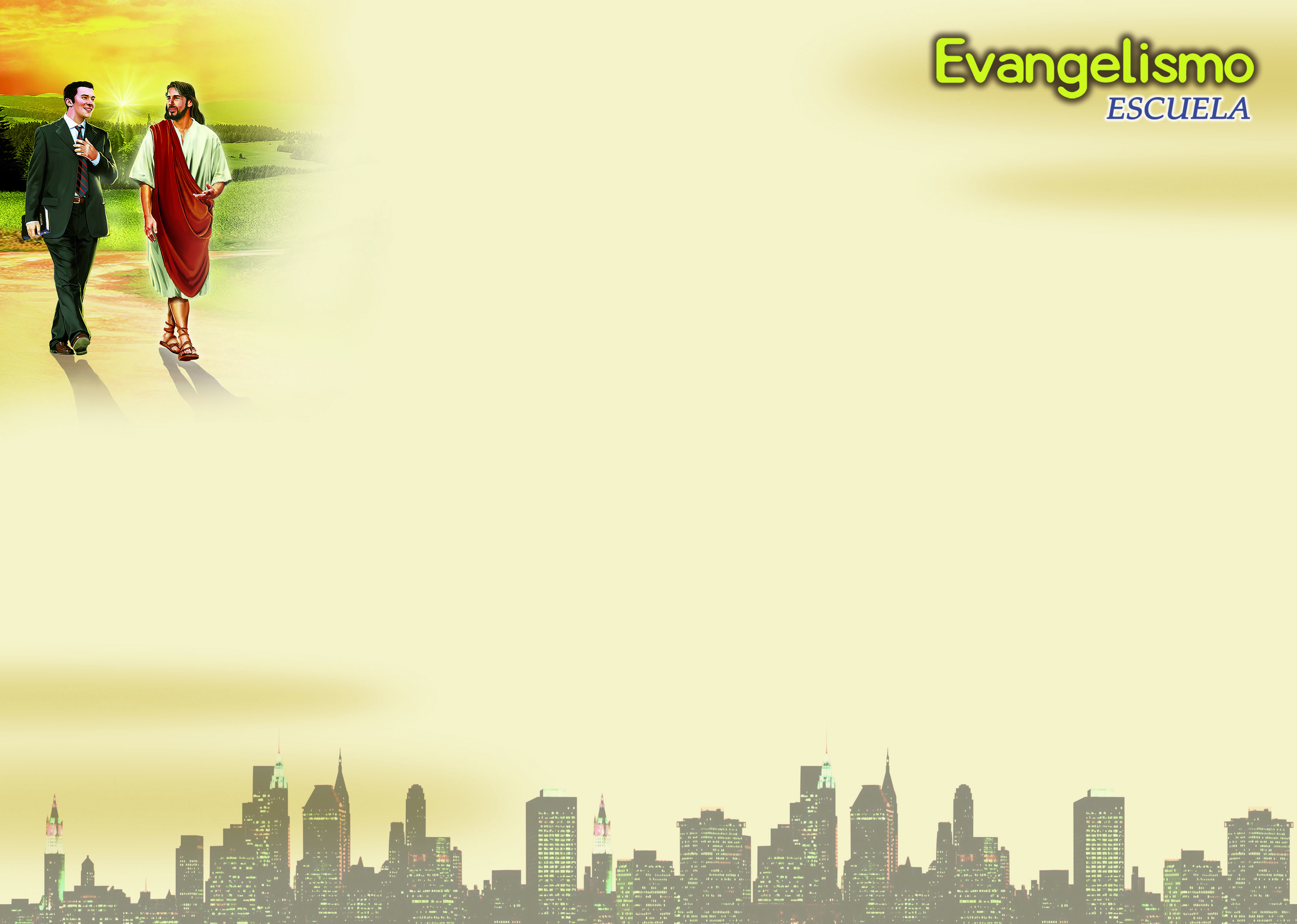 El oyente quedaba intrigado y se preguntaba que era lo que Jesús estaba intentando decir, y a causa de esa duda prestaba más atención.
Las personas se interesan por las polémicas.
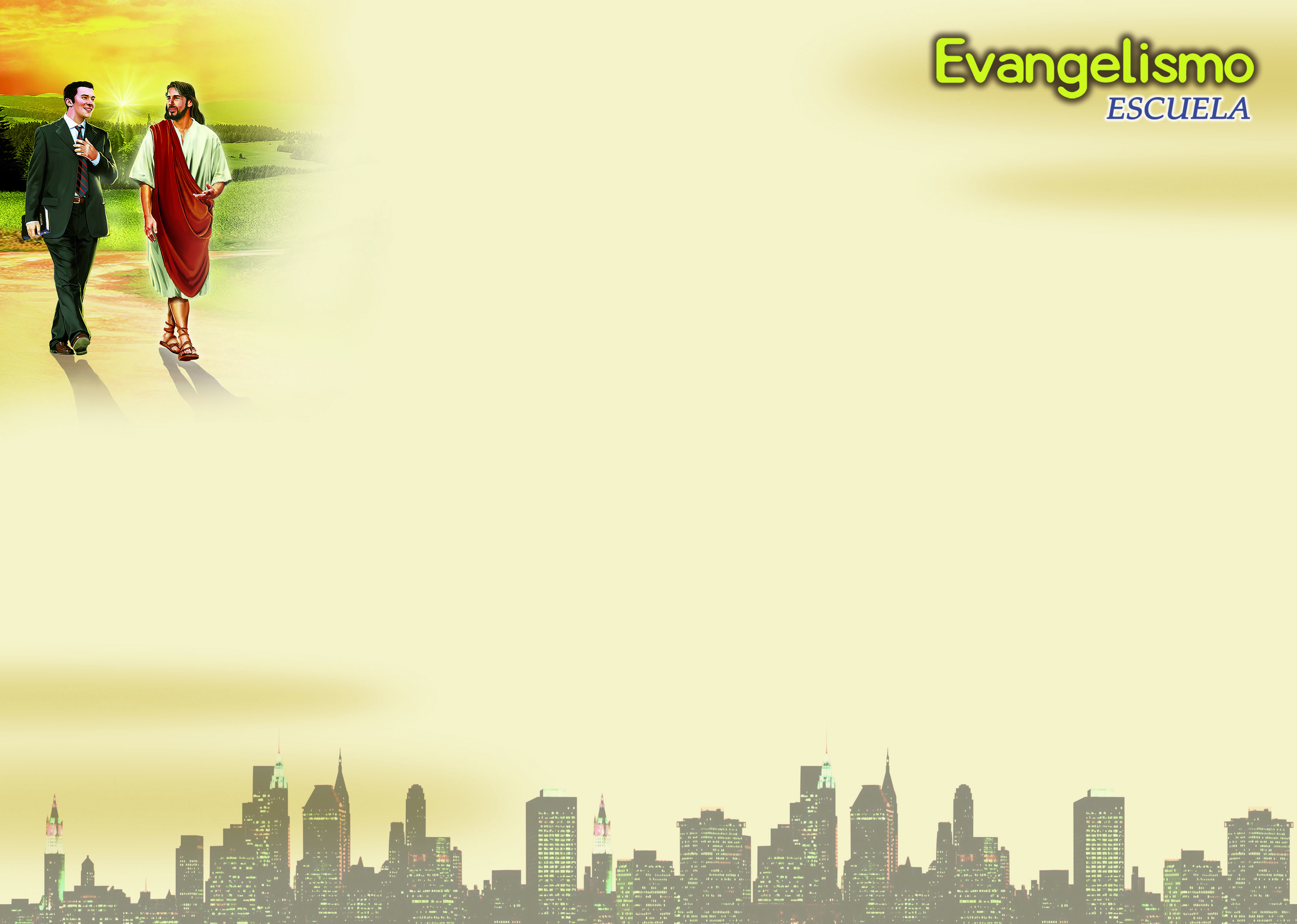 ILUSTRACIÓN
Sólo presentar la verdad no es suficiente, es preciso ilustrarla.
Ilustrar un mensaje no es sólo contar una historia.
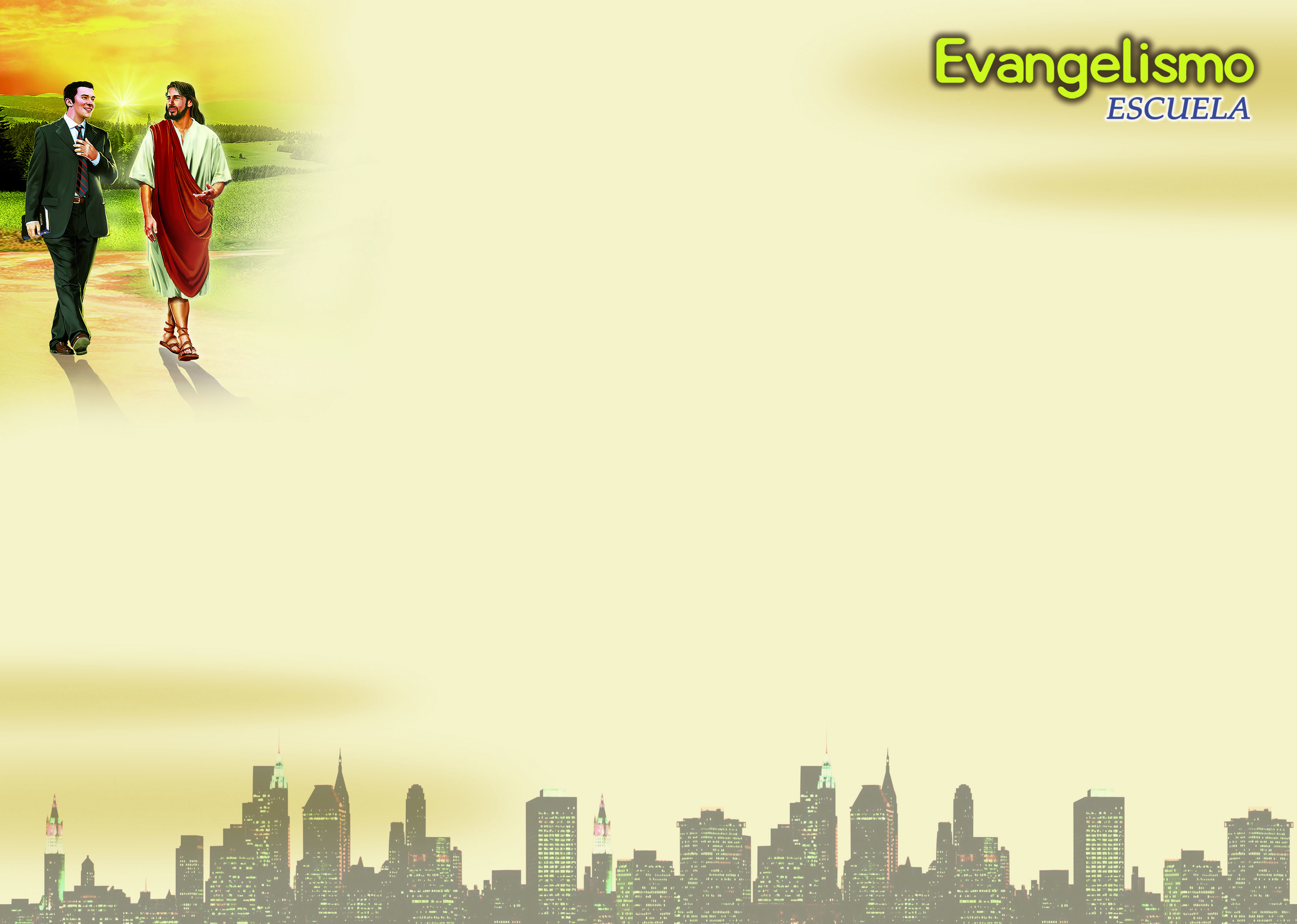 Jesús comparaba los conceptos con cosas de la vida real, aquellas que las personas conocían bien.
“Utilizaba figuras impresionantes como: “vosotros sois la sal de la tierra”, “vosotros sois la luz del mundo” o “el reino de los cielos es semejante a un grano de mostaza”.
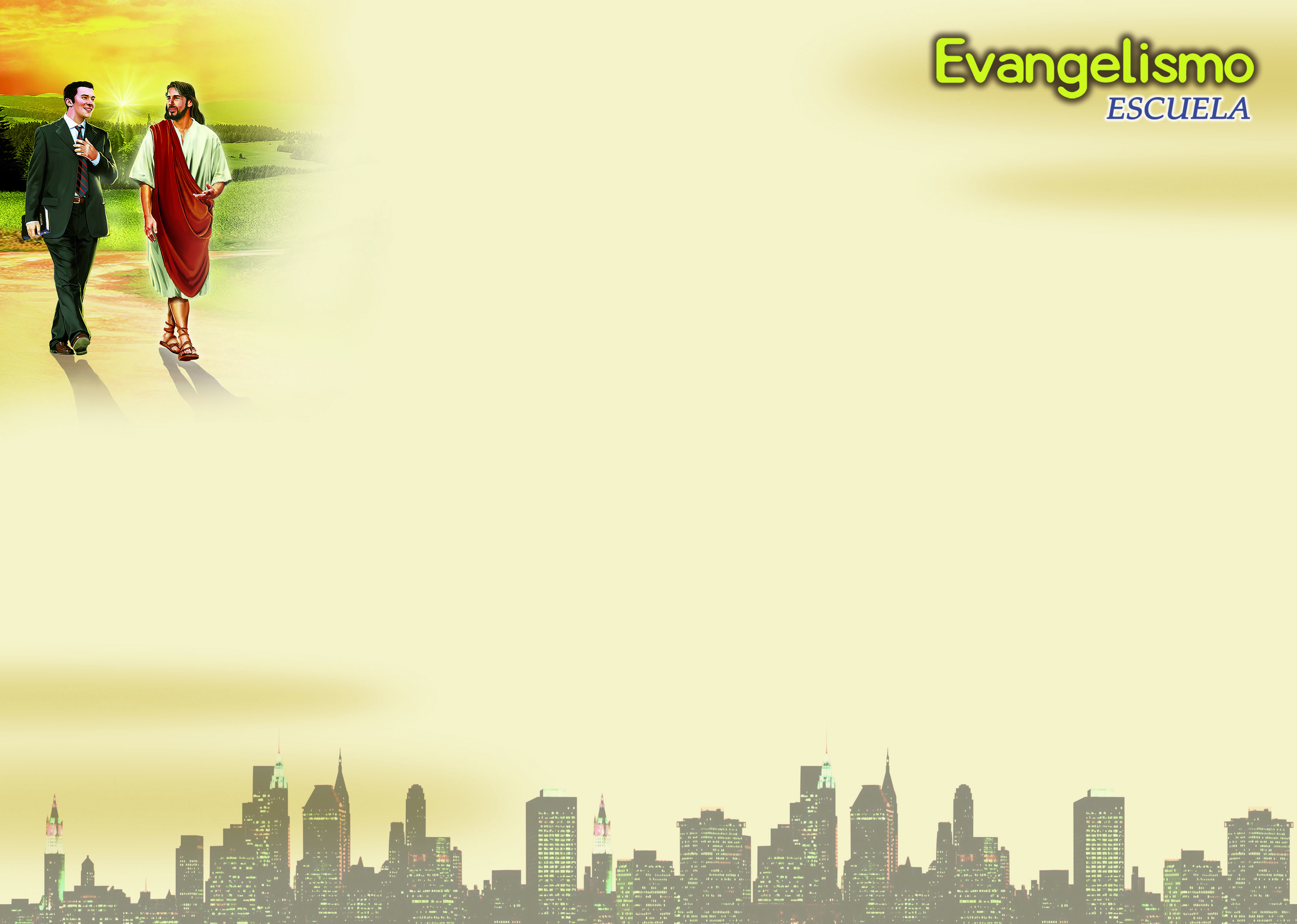 APLICACIÓN
No importa cuan buena sea la ilustración de la verdad, si no se aplica estará simplemente pronunciando un discurso.
¡No deje la aplicación para el final de la predicación, pues los invitados habrán olvidado los conceptos presentados en el inicio!
Haga aplicaciones durante la predicación.
Se puede hacer una aplicación hasta en la oración.
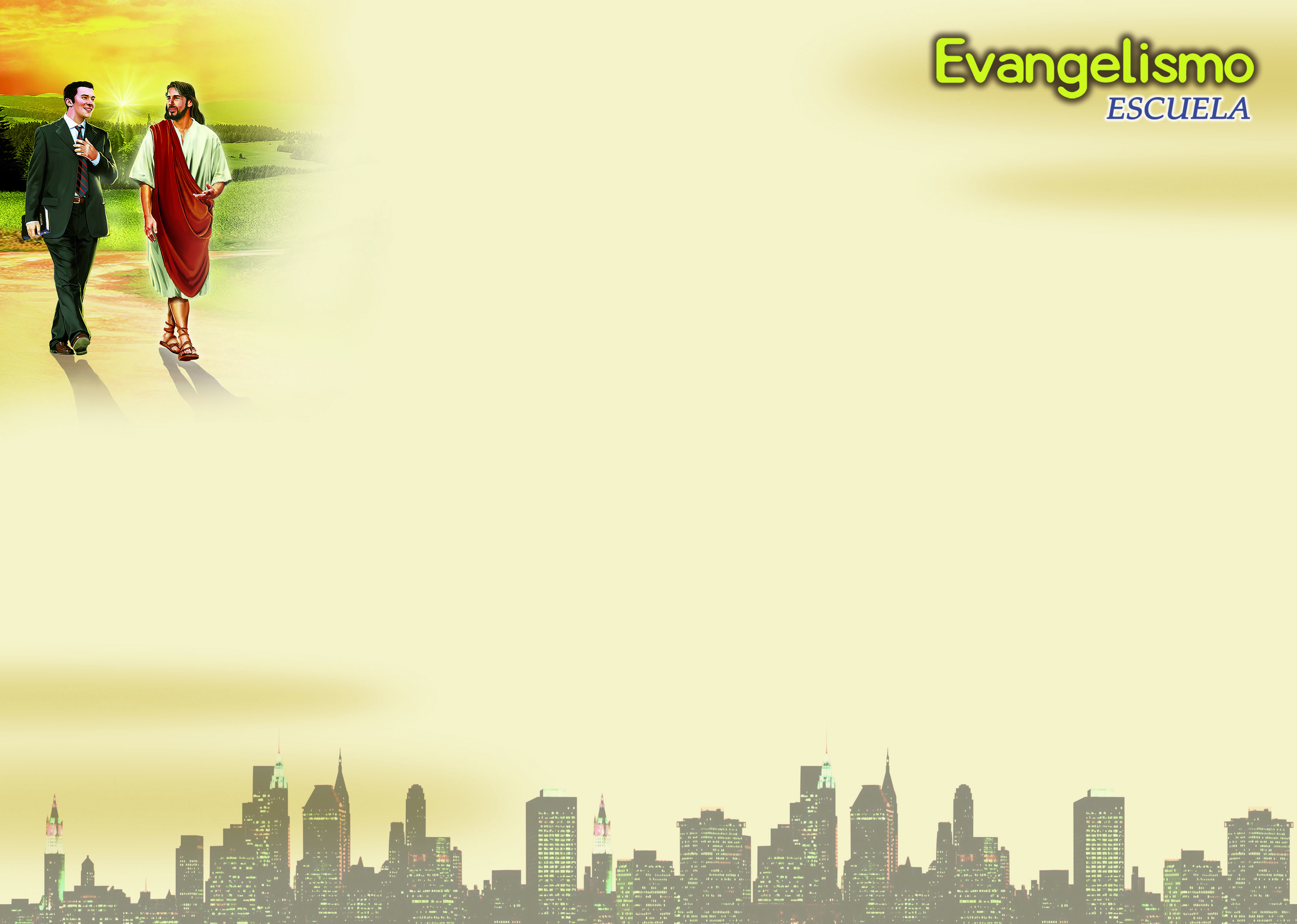 ESTILO SIMPLE DE JESÚS
Al anunciar el evangelio debemos seguir el estilo simple de Jesús y sus métodos infalibles. Debemos usar las mismas técnicas simples que el maestro utilizaba para abrir el corazón de las personas y grabar en la mente de ellas el mensaje de salvación.
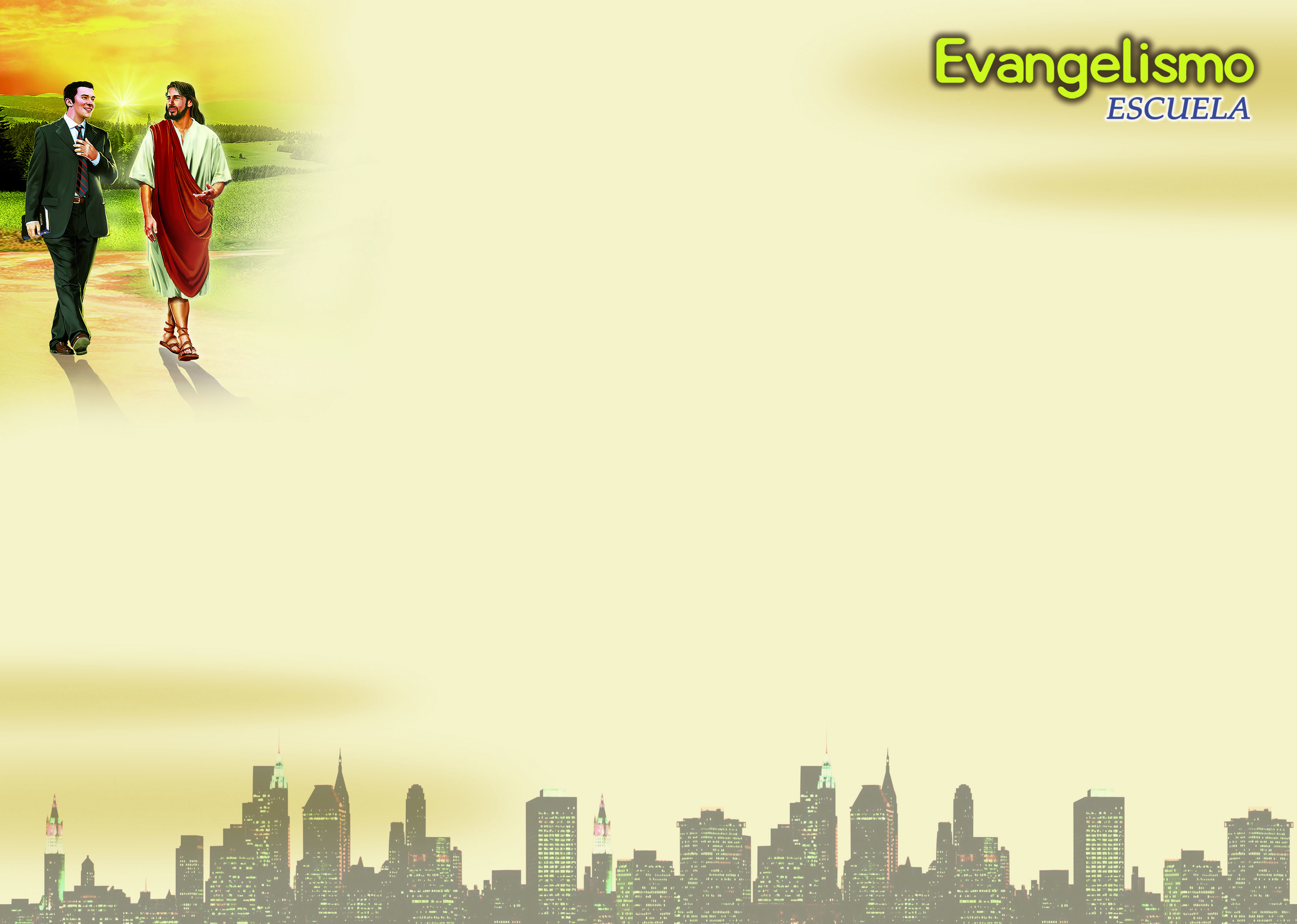 REUNIONES DE EVANGELISMO
Nosotros también precisamos ilustrar los mensajes que predicamos. Las ilustraciones no enseñan conceptos,  mas los iluminan, los hacen más claros. Cuando hablamos a personas que no conocen mucho de la Bíblia, como en las reuniones evangelísticas,  las ilustraciones deben ser familiares a ellas. Cosas de la experiencia común, de la vida diaria, de la televisión, de las noticias, de la calle o de las historias populares.
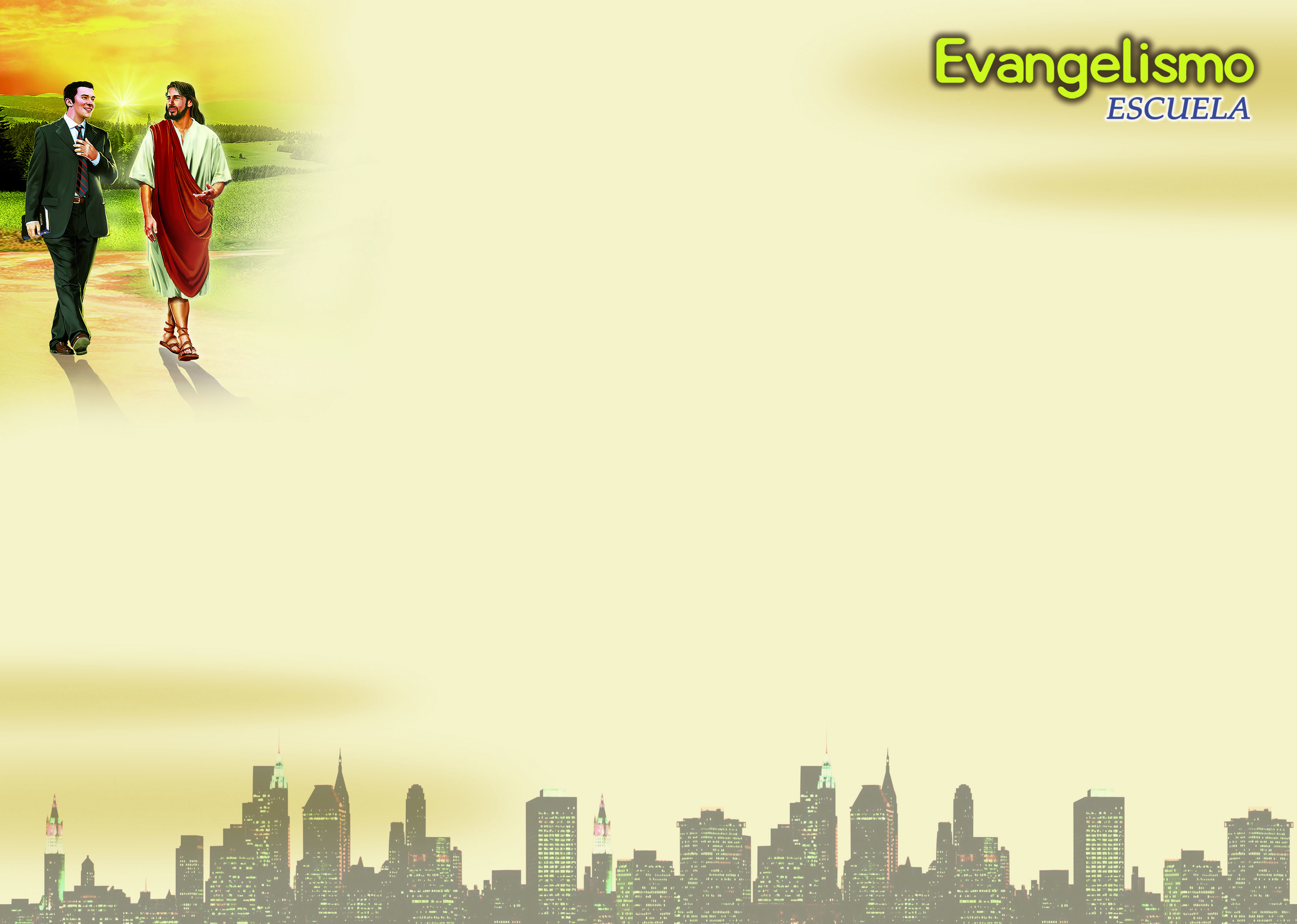 JESÚS ENSEÑABA COMO HACER
Jesús explicaba a su audiencia como hacer las cosas y por que era bueno hacerlas. Al hablar de la oración, por ejemplo, no dijo a su audiencia simplemente que oracen; Jesús les mostro cómo debían orar. Es aquí a donde Él enseñó el “Padre Nuestro”. El Maestro les enseñó, también, que valia la pena orar, pues recibirían recompensas del Padre.
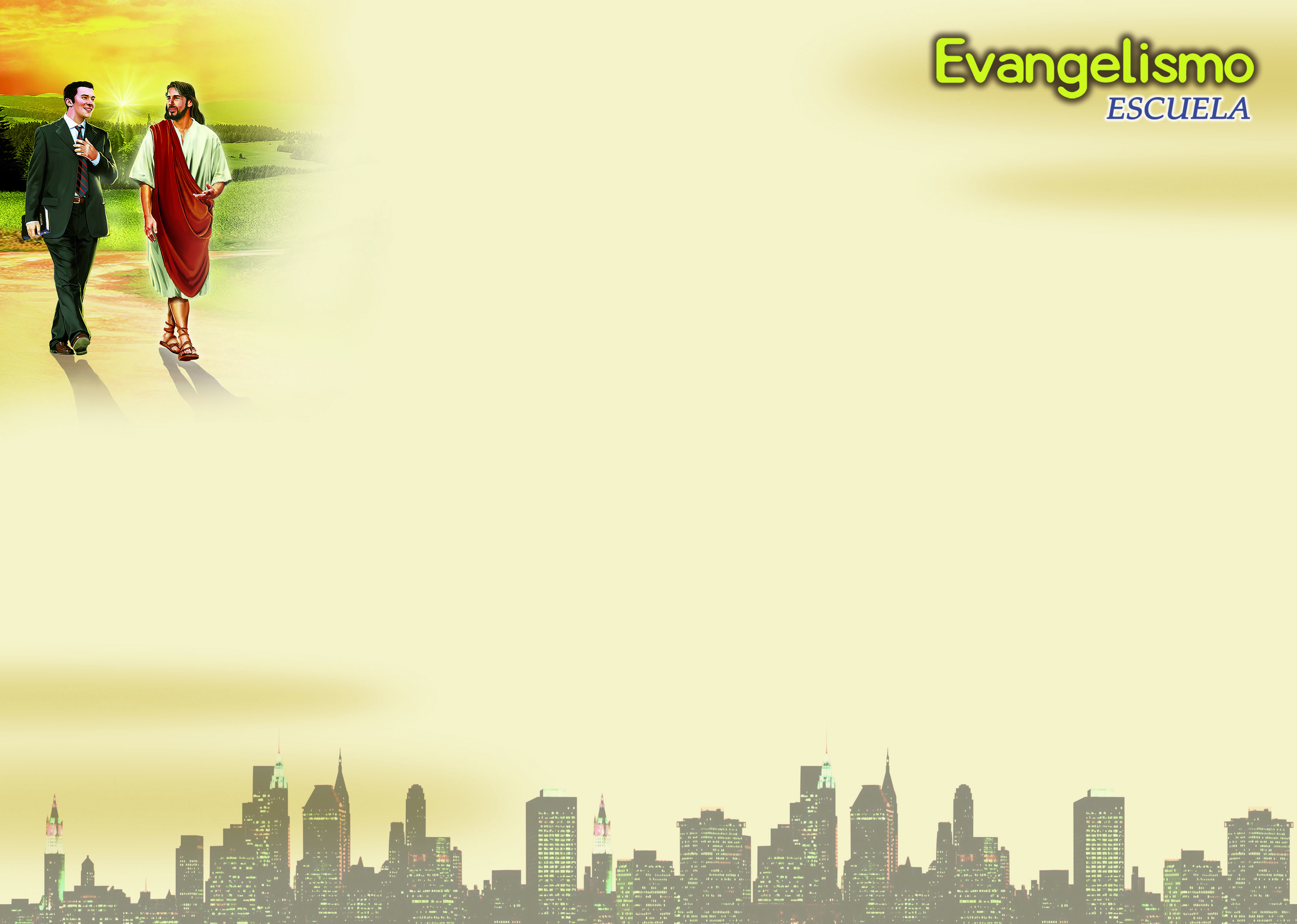 A TODA CLASE DE PERSONAS
Cuando Jesús predicaba también aplicaba su mensaje a toda clase de personas. Alguien calculó una vez que en el sermón del monte el Maestro se dirigió a veintidos tipos diferentes de personas. Gente que queria saber como hallar la verdadera felicidad, gente que era perseguida, gente que creía que el pecado era solamente un asunto externo, gente que estaba a punto de divorciarse, entre otros...
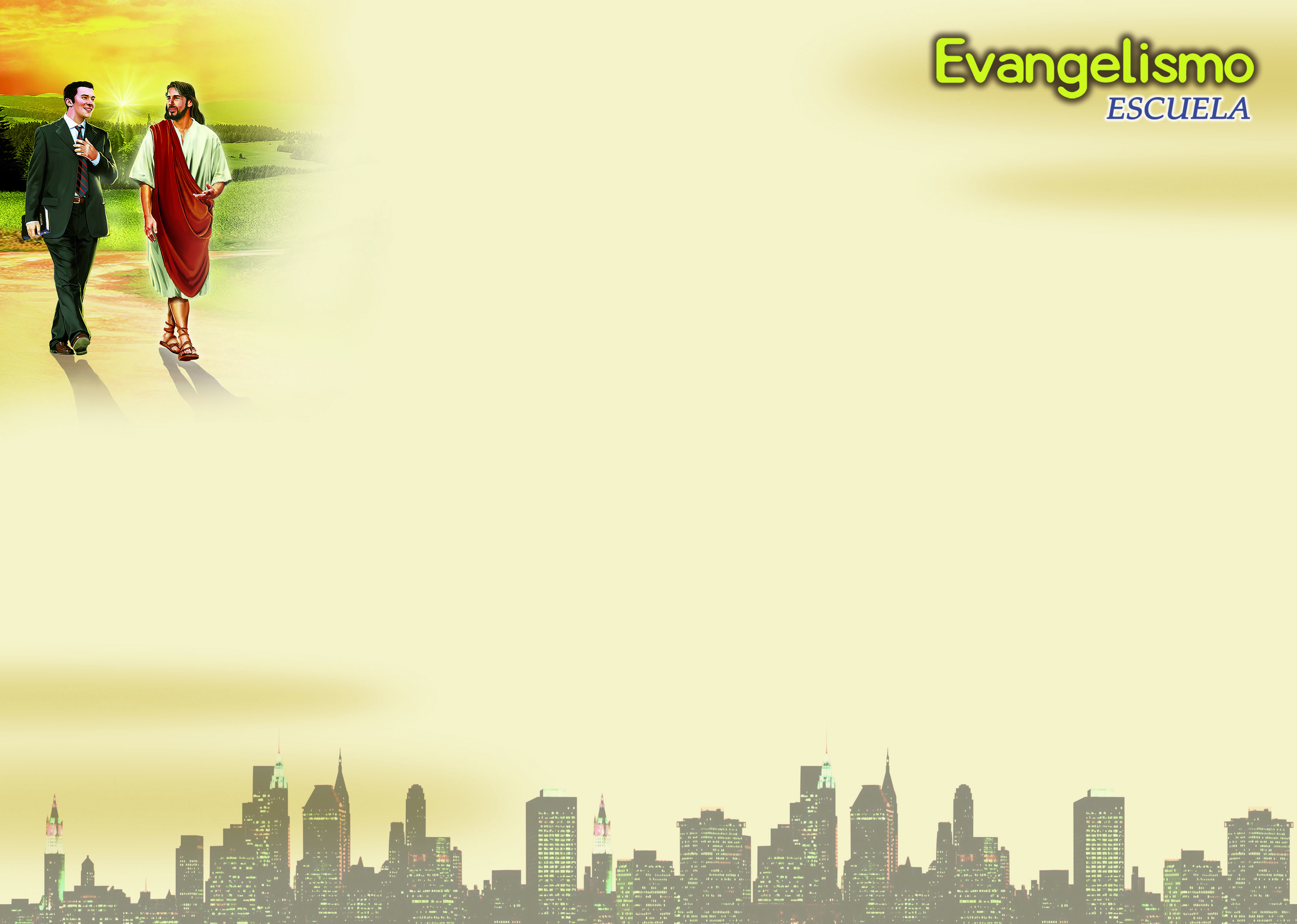 AUTORIDAD PARA PROCLAMAR
Jesús no citaba una u otra autoridad terrena para reforzar sus conceptos,  Él declaraba la Palabra de Dios. De ahí venía su autoridad y con eso  nos dejó un ejemplo a seguir; nos dio la autoridad de su palabra para proclamar el evangelio. No presentes la verdad como si fuese una simple opción entre las otras; proclámela como la única verdad de salvación.
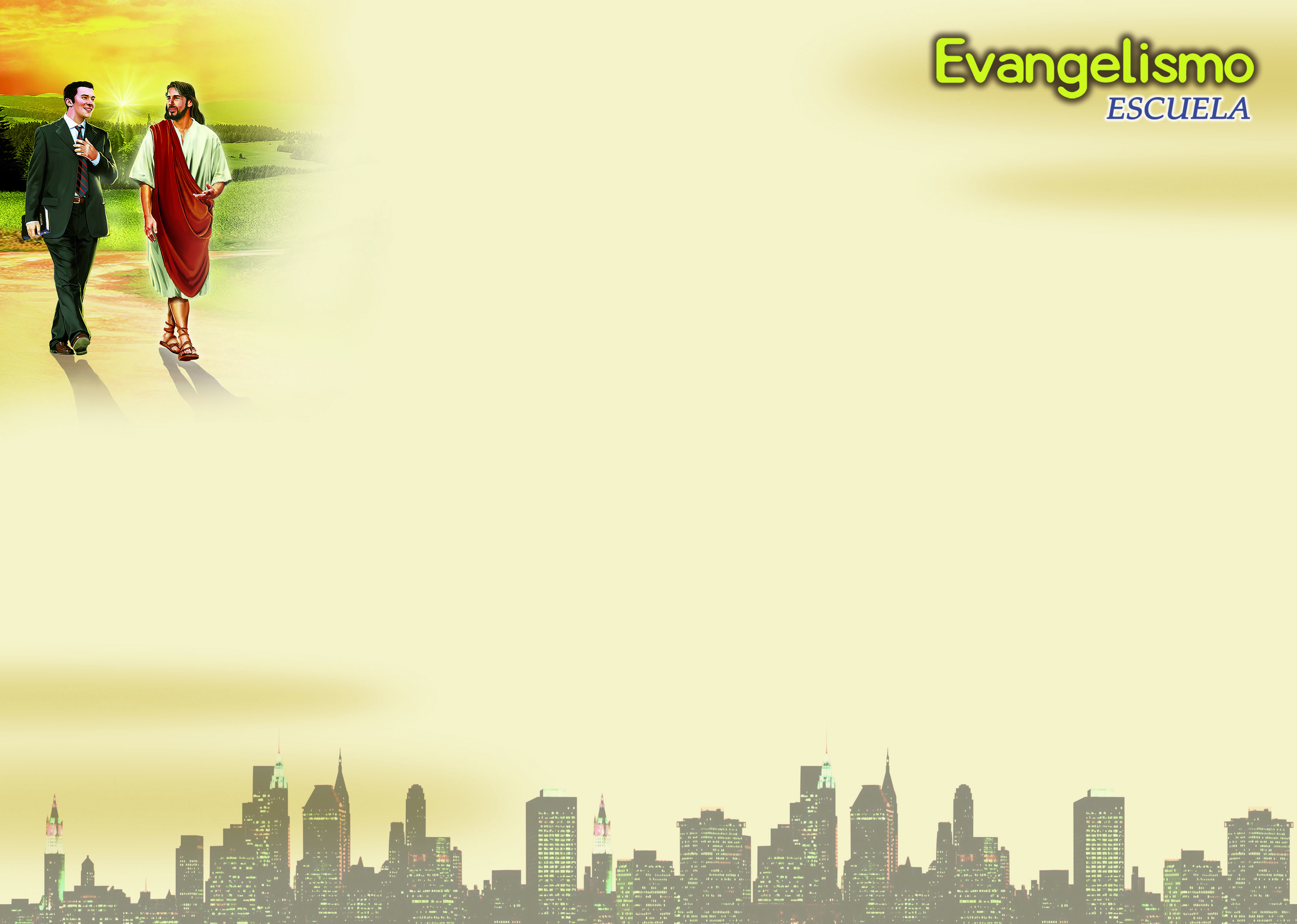 DIOS TIENE URGENCIA
La autoridad no fue  el único elemento usado por Jesús en sus predicaciones, estaba también la urgencia. Al predicar, el Maestro intentaba llevar a que las personas hiciesen una elección. Su estilo no era un “ahora o nunca”. Hay un camino estrecho que lleva a la vida y hay un camino ancho que lleva a la destrucción (Mateo 7:13, 14). No es posible escojer el camino ancho y llegar a la vida. Entonces, si deseas vivir, debes escojer el camino estrecho.
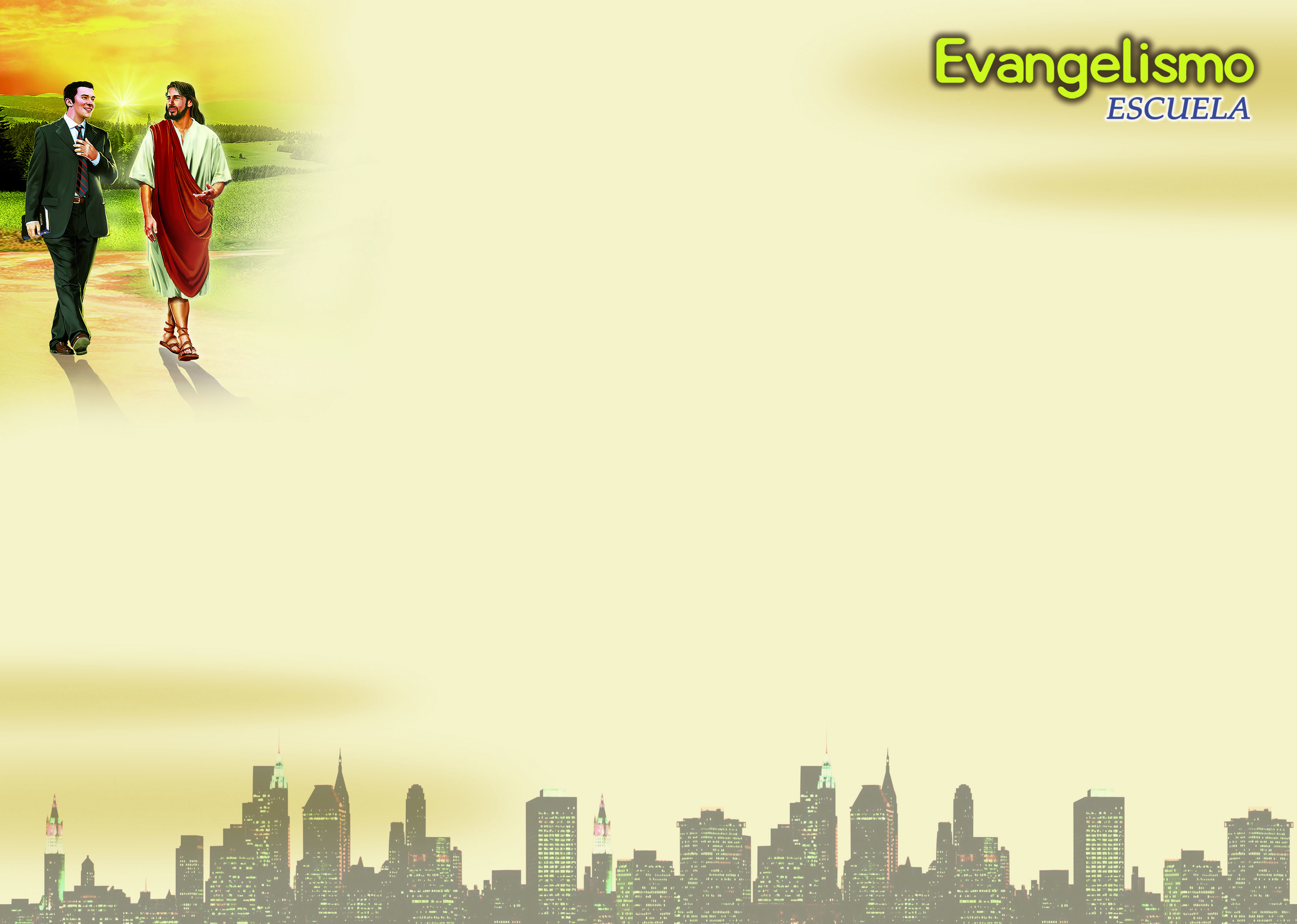 VIDA O MUERTE
De la misma manera ahora, es preciso dejar bien claro que hay una necesidad absoluta de escojer a Jesús. ¡Hágalo con urgencia!  ¡No hay tiempo para perder! “O escojes seguir a Jesús o escojes la muerte”.
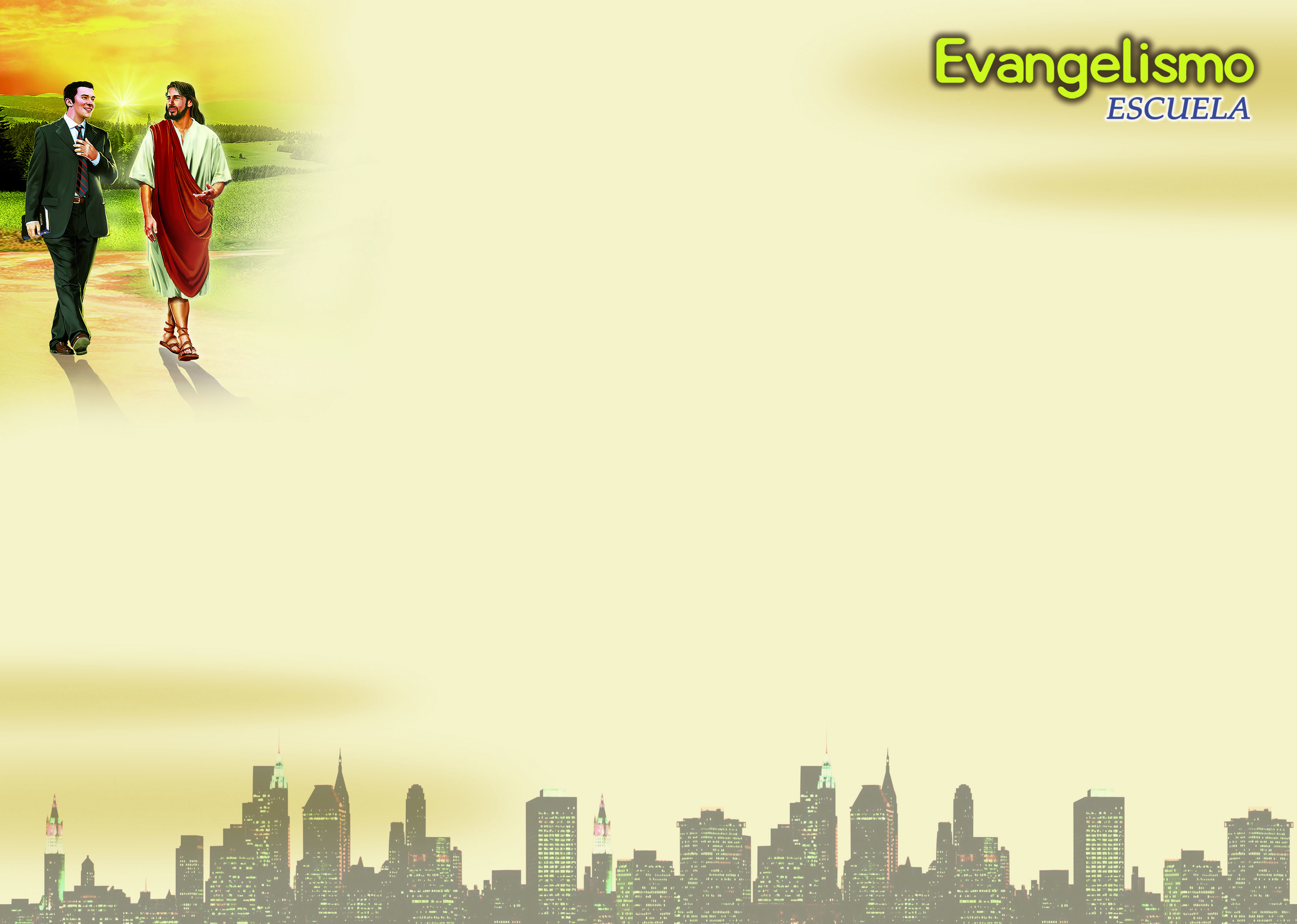 Es preciso perder el miedo de usar un lenguaje de urgencia, para poder mostrar el peligro que se corre al  postergar una decisión tan importante. Las personas precisan huir del peligro, precisan extirpar el tumor maligno y deben saltar del barco antes que se hunda.
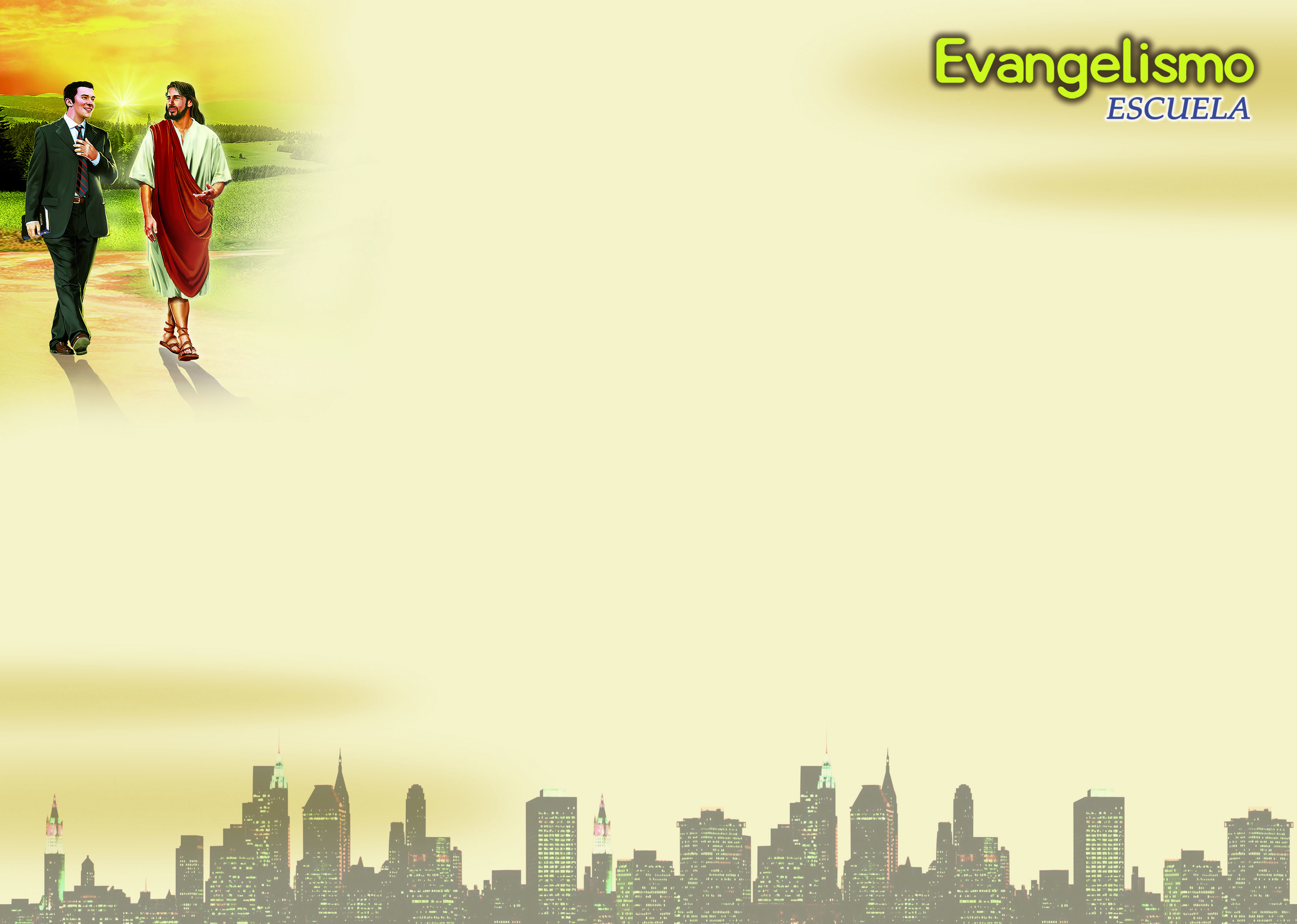 USTED ES EL INSTRUMENTO
Usted es el instrumento que Dios escogió para decirles esto, por eso no se apure en terminar su mensage si no tiene la convicción de haber esperado el tiempo suficiente para que las personas hagan su elección y vayan al frente.
Atrévase a pedir una decisión.
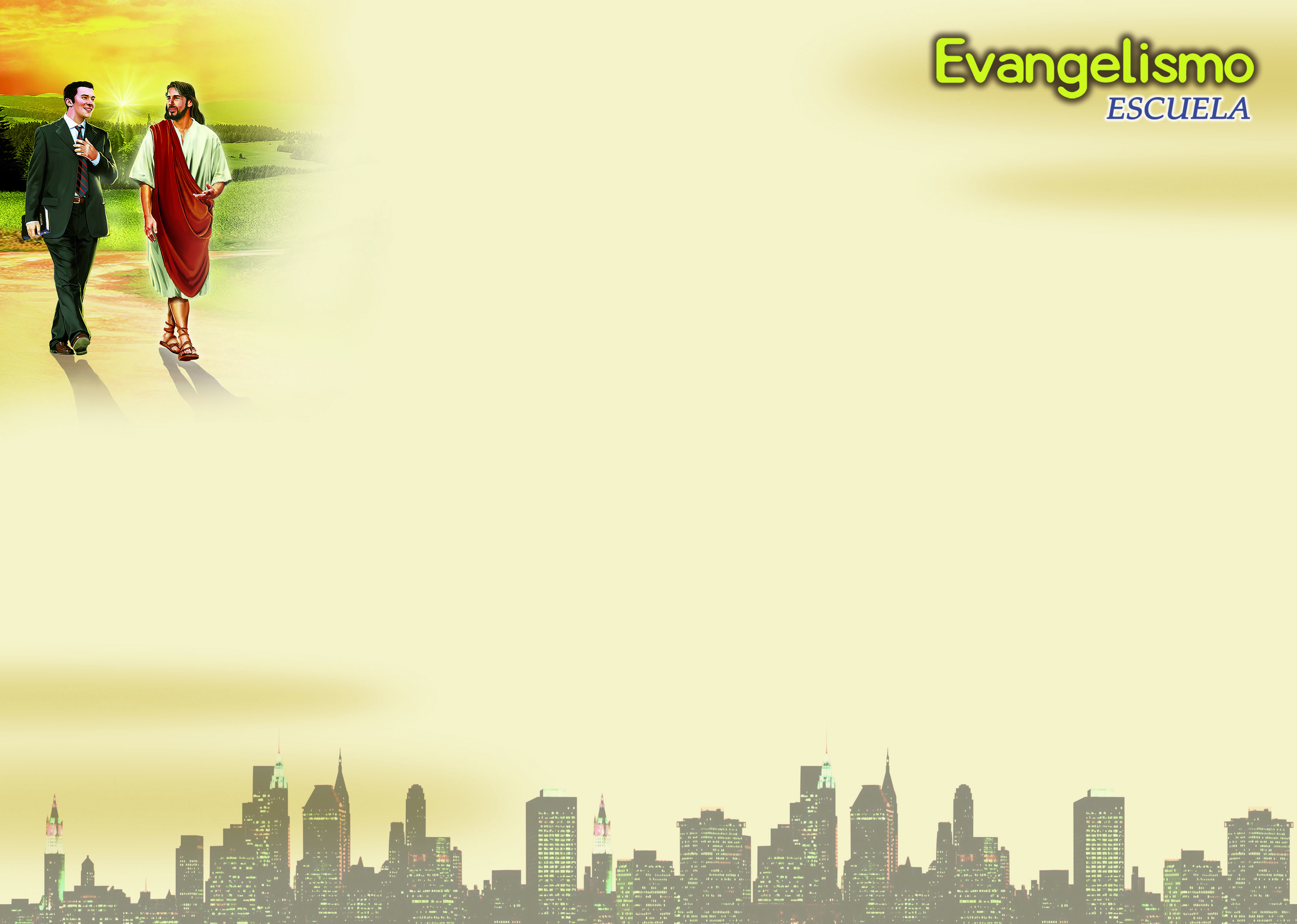 LLAMADOS
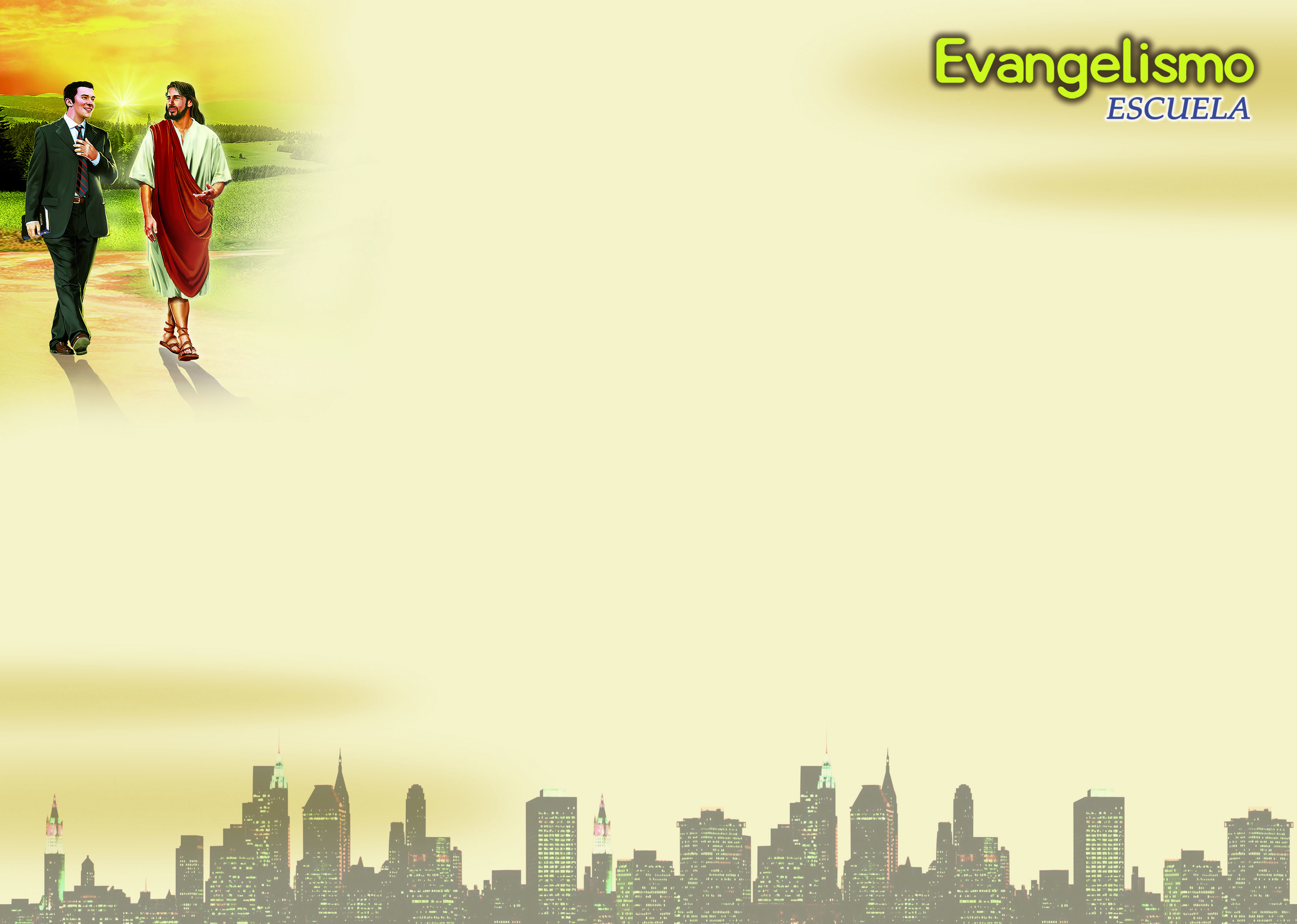 ES PRECISO RECORRER LA RED
Cuando fallo en pedir una decisión, algunos pueden verme como un evangelista muy estrecho de miras.
¿Cuáles fueron los hombres que Dios usó más poderosamente para expandir y fortalecer su iglesia? ¿No fueron los evangelistas?
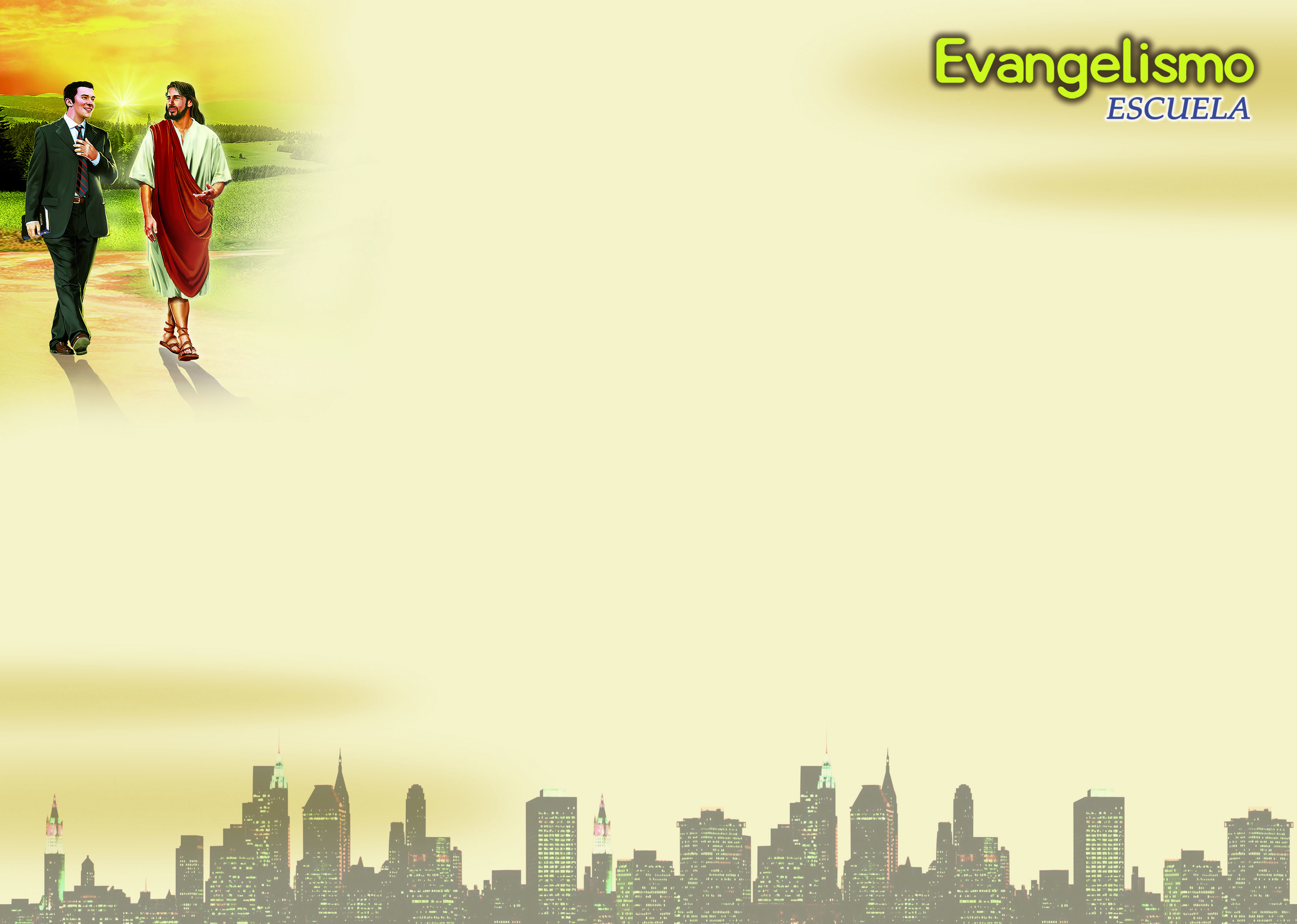 ¿No fueron aquellos que tomaron en serio las palabras del apostol Pablo y salieron a evangelizar?
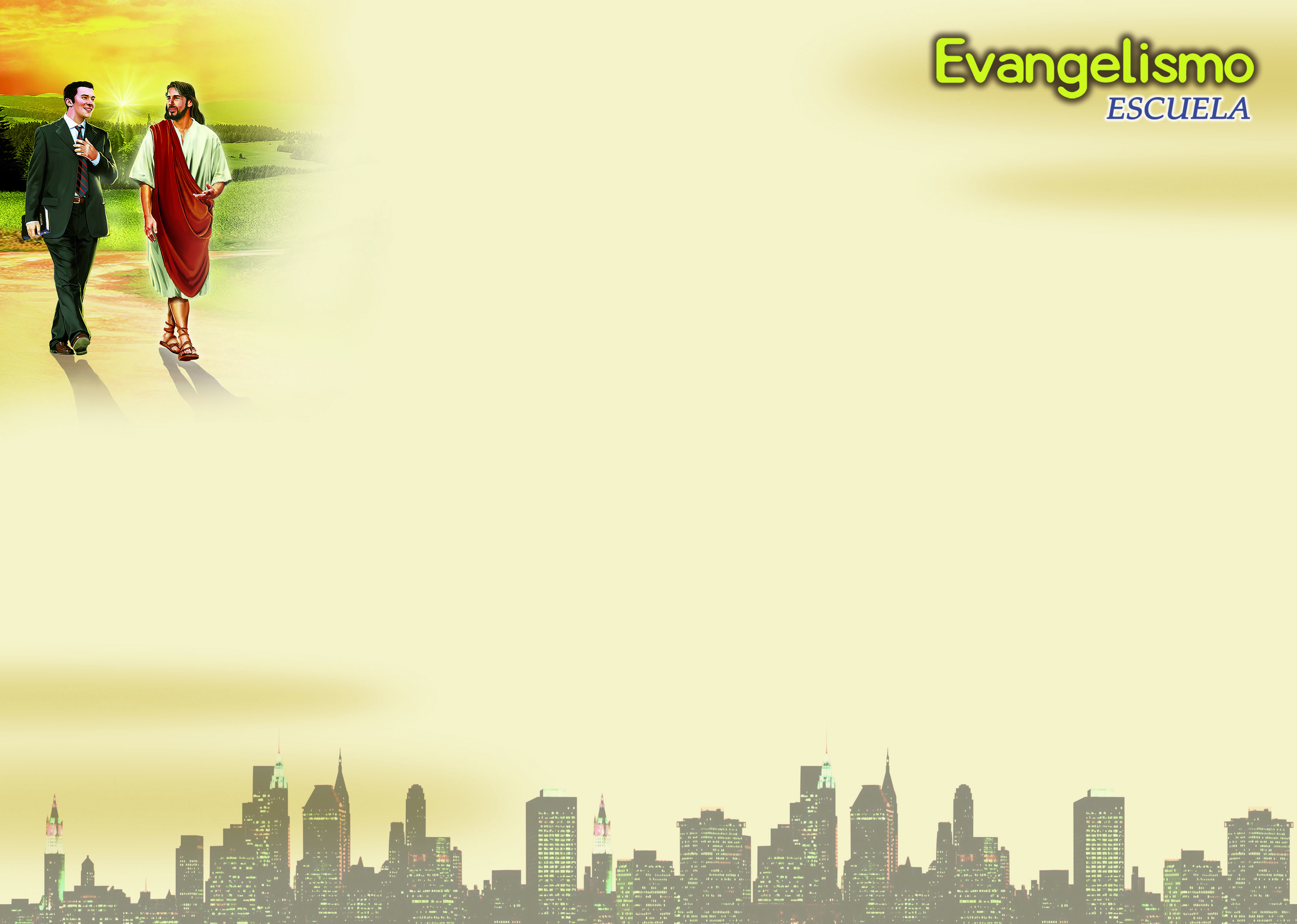 LA HISTORIA NOS ENSEÑA
¿No fueron aquellos que fielmente se atrevieron a hacer un llamado?
Hombres como el apóstol Pedro en el siglo primero, Juan Crisóstomo en el siglo cuarto o Charles Spurgeon en el siglo diecinueve?
Hombres que, inclusive, transcendieron barreras denominacionales.
Nuestro mayor ejemplo es Jesuscristo.
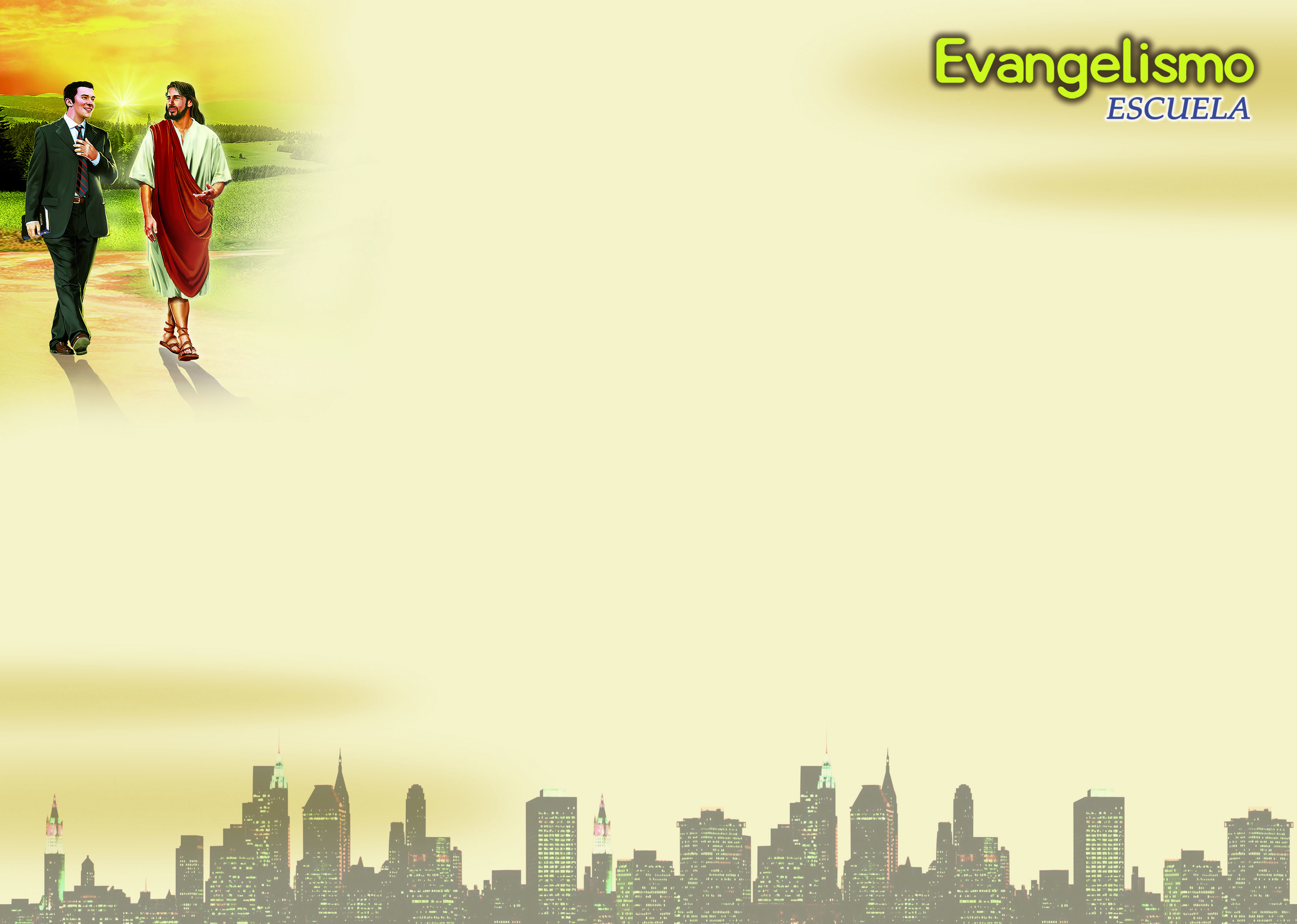 ALGUNOS EJEMPLOS
Es necesario recojer las redes. Obispo John Taylor Smith.
La iglesia hoy, es un campo a ser evangelizado, en ves de ser una fuerza evangelizadora. Dr. Sam Shoemaker.
Un día una señora dijo: “A mi no me gusta el modo como Usted evangeliza!” “¿Y cómo hace Usted?” Pregunto Moody. Ella dijo: “Yo no hago”. Entonces Moody respondió, “¡Prefiero mi manera de hacerlo, a su manera de no hacerlo!”
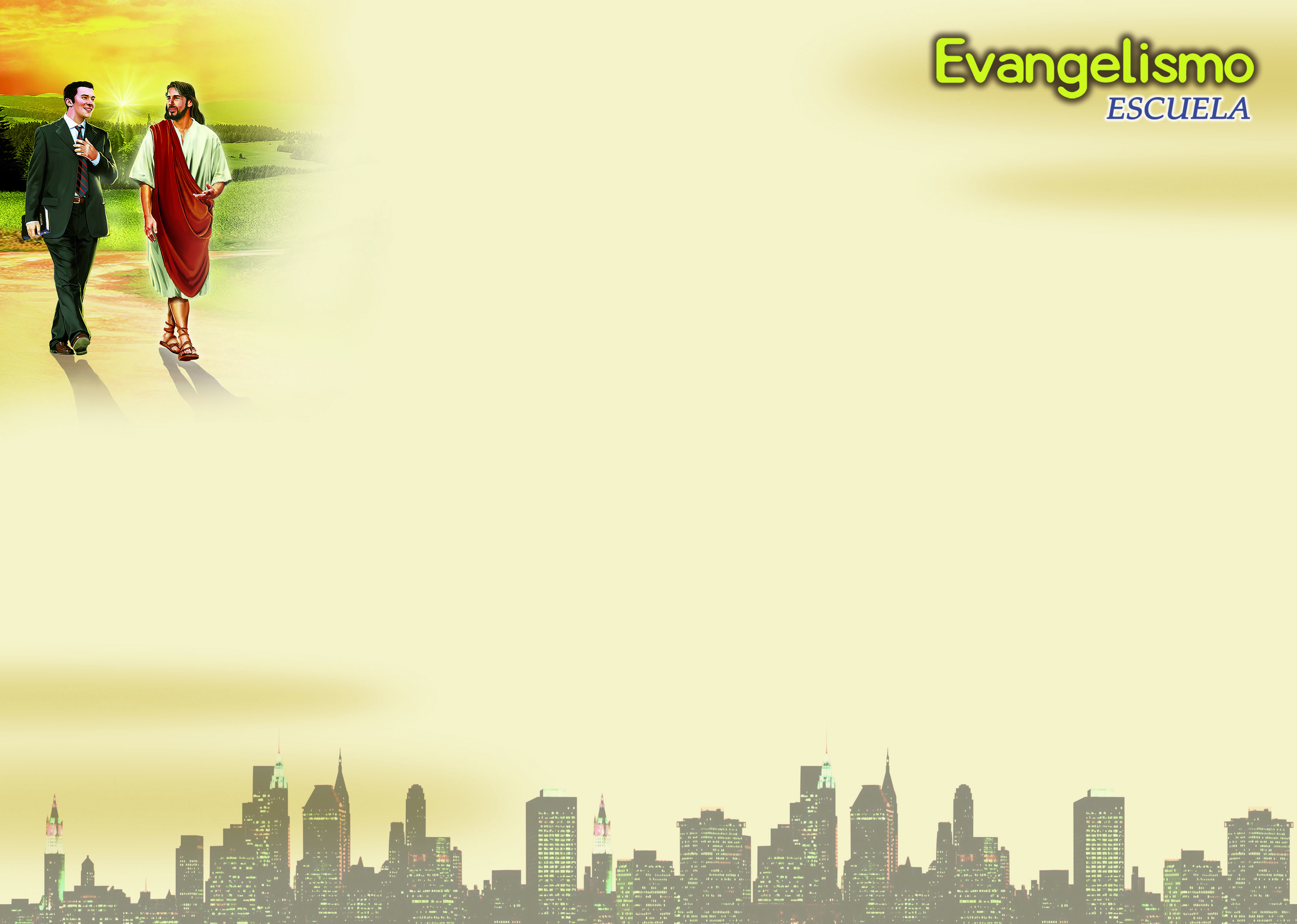 TOTALMENTE BIBLICO
La Bíblia registra llamados desde Génesis a Apocalipsis.
Génesis 3:9 – ¿A donde estás?
Apocalipsis 22:17 – “¡El Espíritu y la novia dicen ven! Aquel que oye, diga: ¡Ven! Aquel que tiene sed venga, y el que quiera reciba del agua de la vida gratuitamente”.
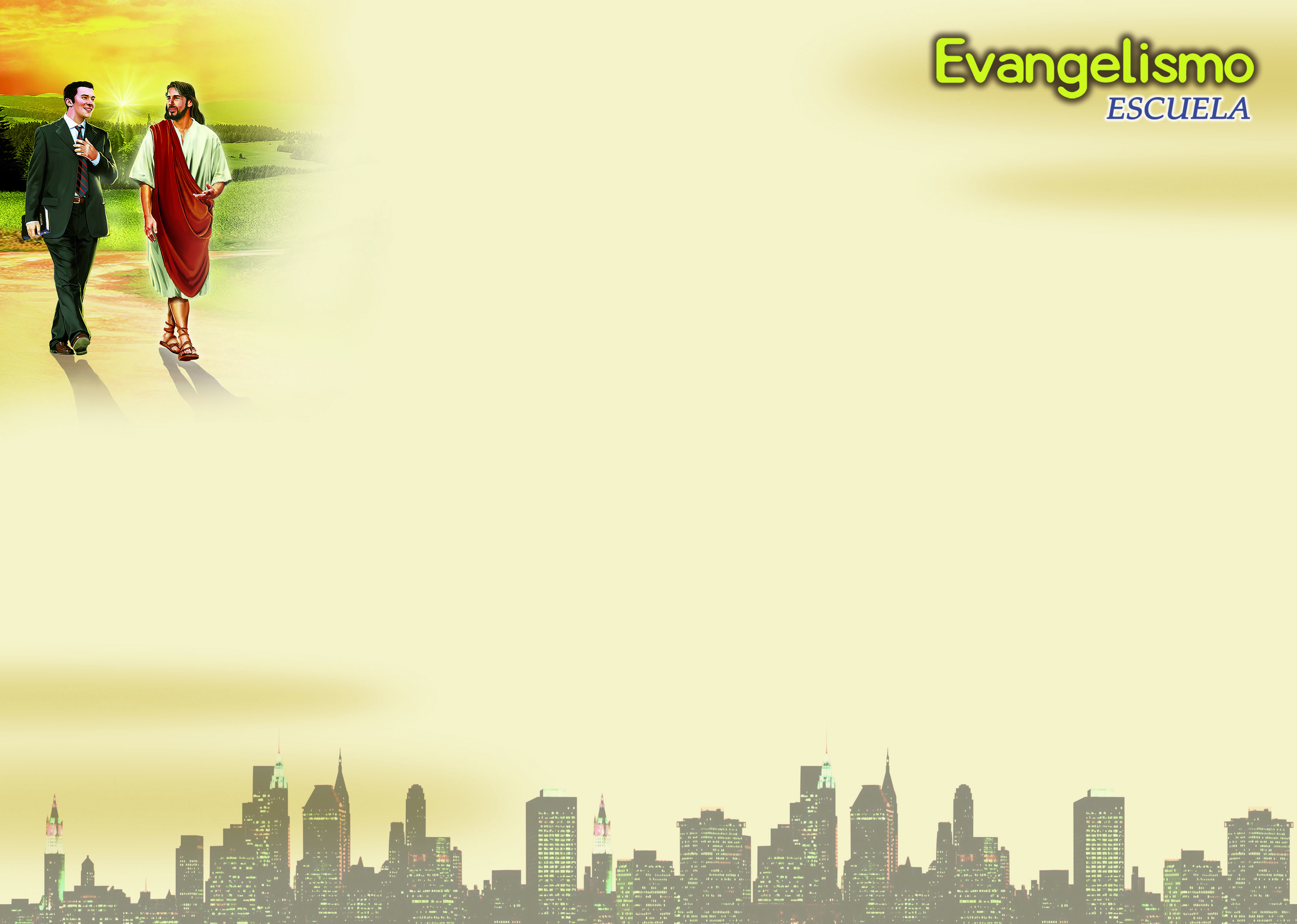 Apocalipsis 3:20. Yo estoy a la puerta y llamo...
Deuteronomio 11:26-28. Hoy pongo ante vosotros la bendición y la maldición.
Hechos 22:16. Ahora pues, ¿qué esperas? Levántate, bautízate...
Hebreos 3:7-8. Por eso dice el Espíritu Santo: “si hoy oís su voz, no endurezcais vuestro corazón...”
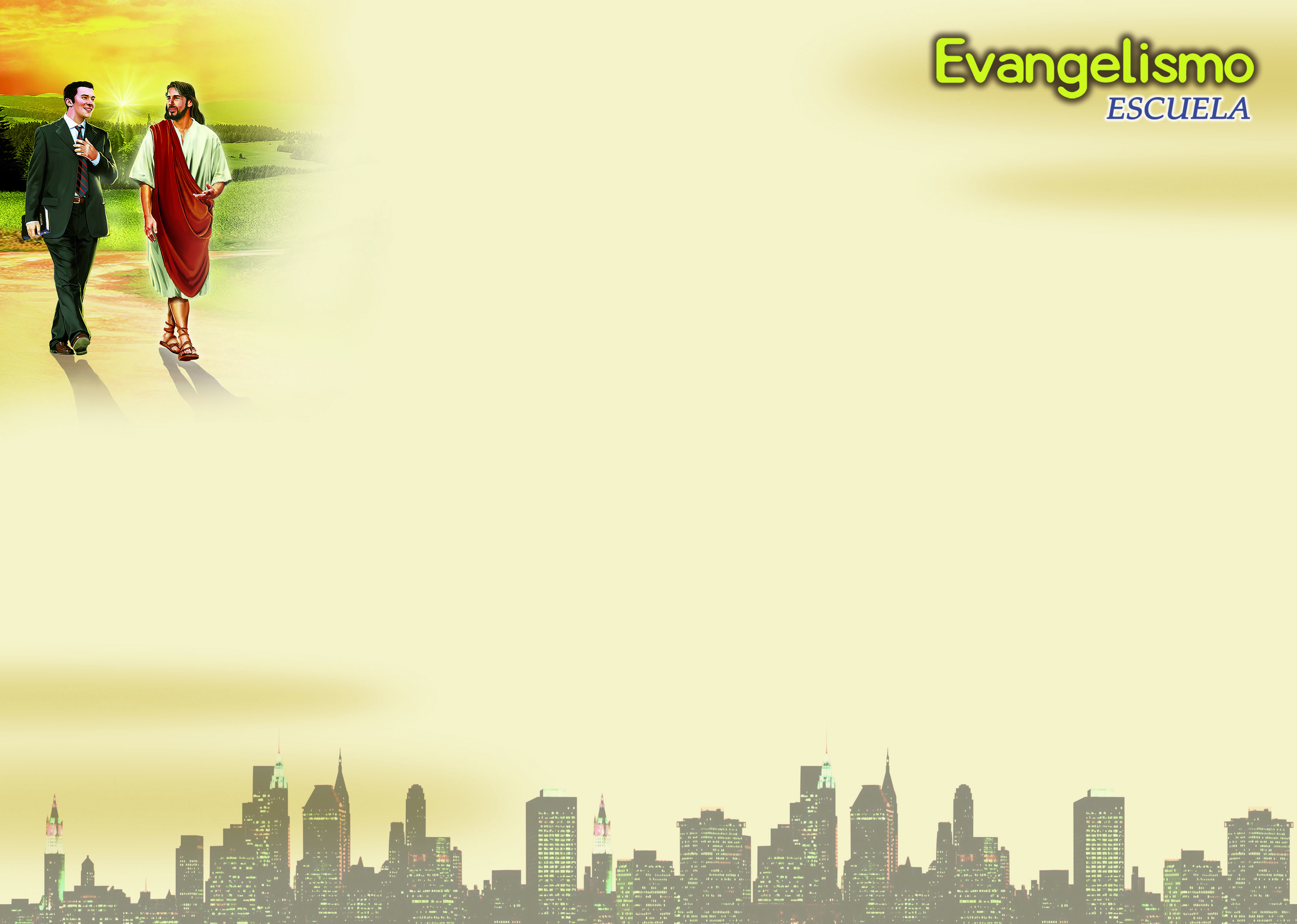 UN LLAMADO ESPECIAL
“Haz obra de evangelista, cumple cabalmente tu  ministerio” II Timoteo 4:5
“Orad también por mi, para que al abrir la boca, me sea dada palabra para dar a conocer con denuedo el ministerio del evangelio, por el cual soy embajador en cadenas, para que pueda hablar con valentía, como debo hablar.” Efesios 6:19-20.
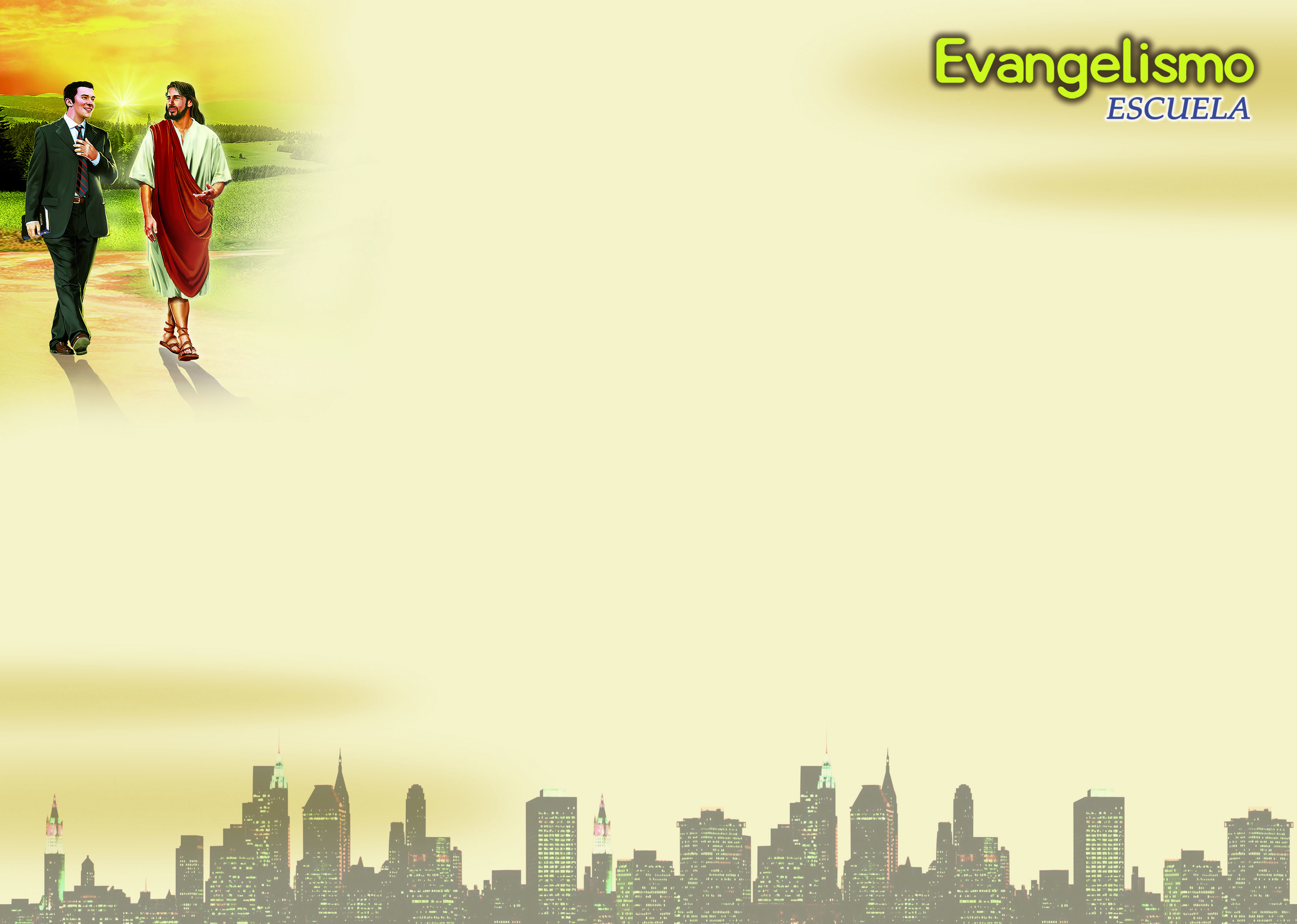 ¡No basta ser adventista,
hay que ser evangelista!